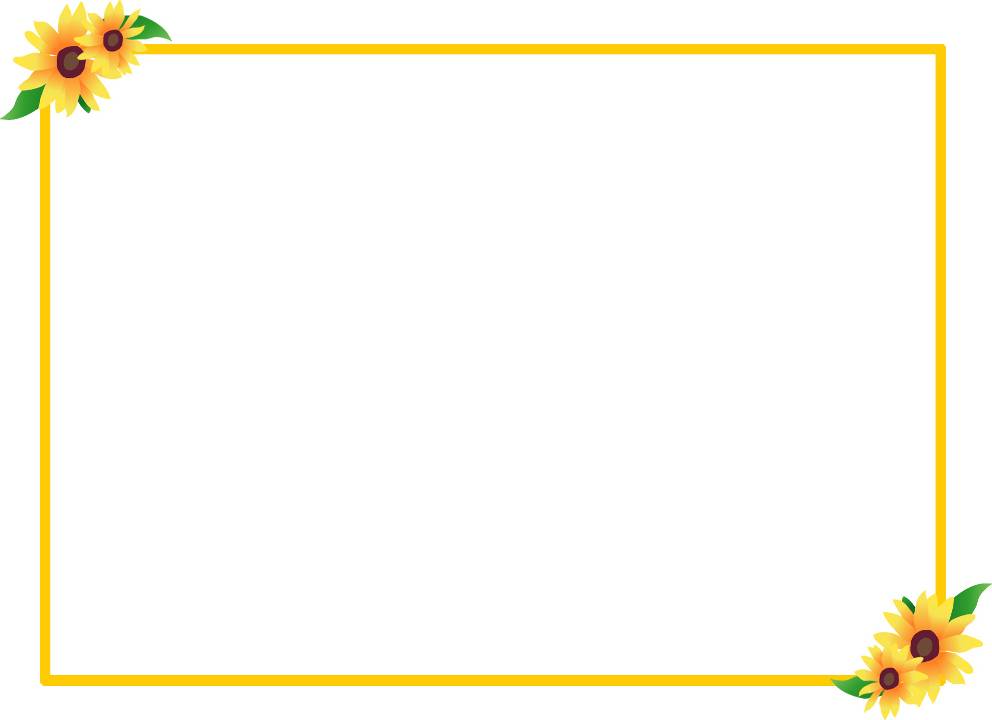 PHÒNG GD&ĐT QUỐC OAI
TRƯỜNG TIỂU HỌC ĐÔNG YÊN B
Nhiệt liệt chào mừng 
Quý thầy cô giáo đến dự giờ thăm lớp
Lớp 4A4
Môn: Tin học
Giáo viên: Đỗ Thị Nguyệt
KHỞI ĐỘNG
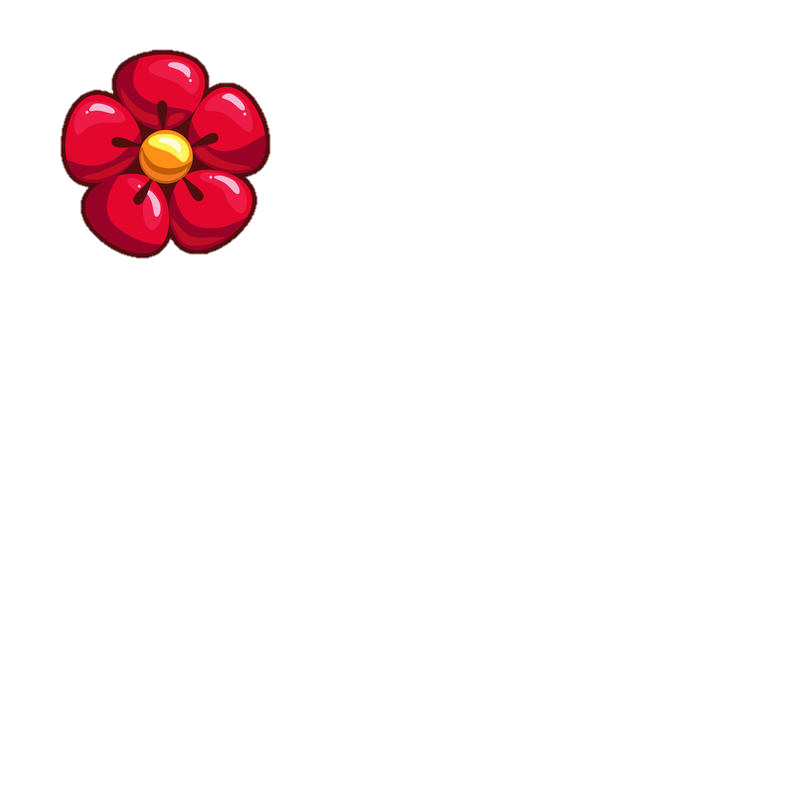 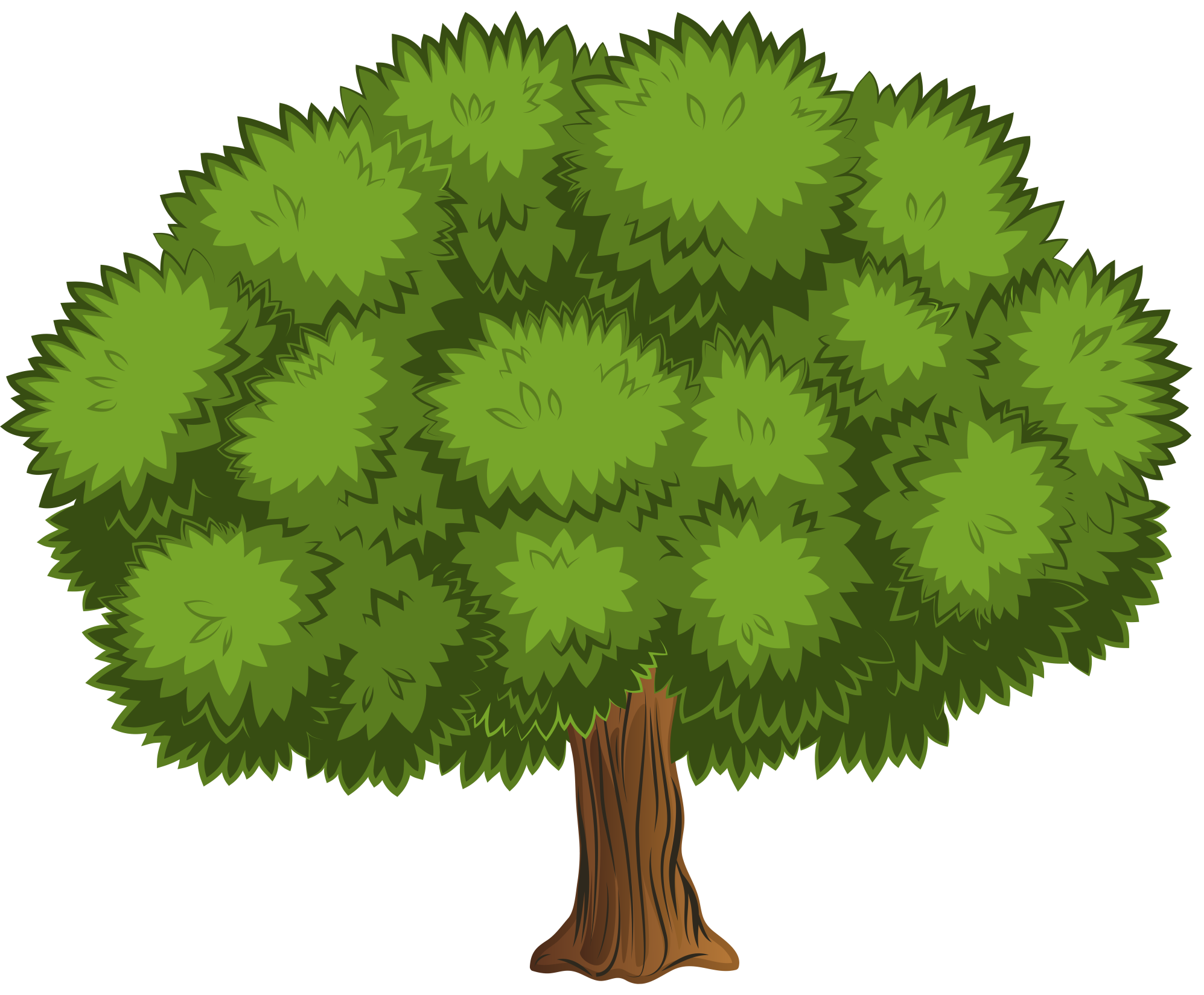 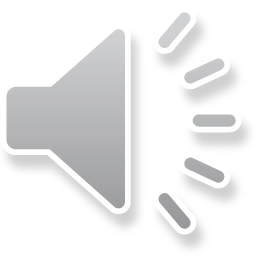 Hoa điểm tốt
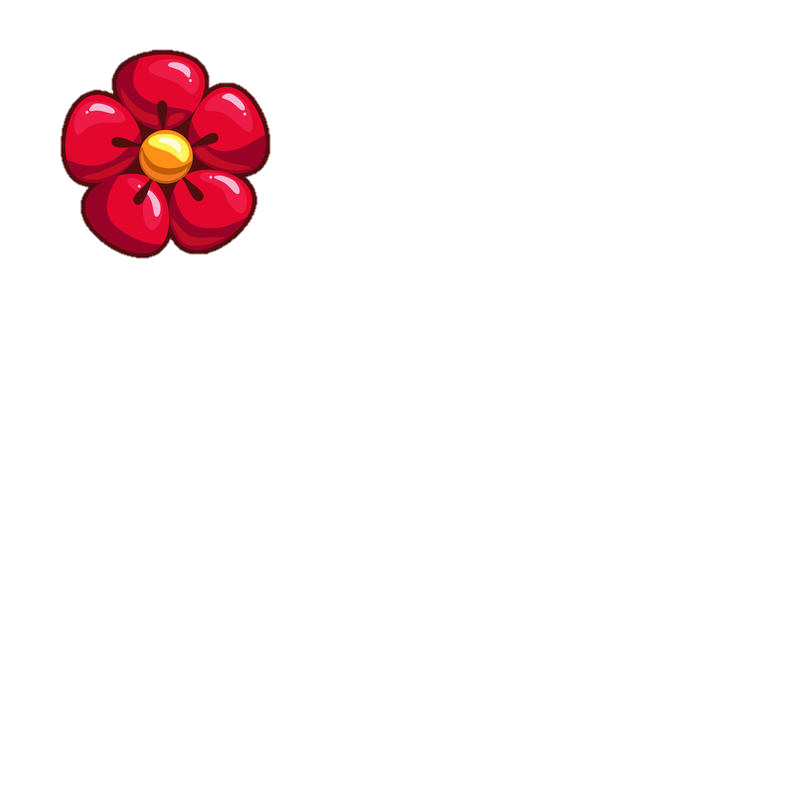 Hoa biết ơn
Hoa ngoan ngoãn
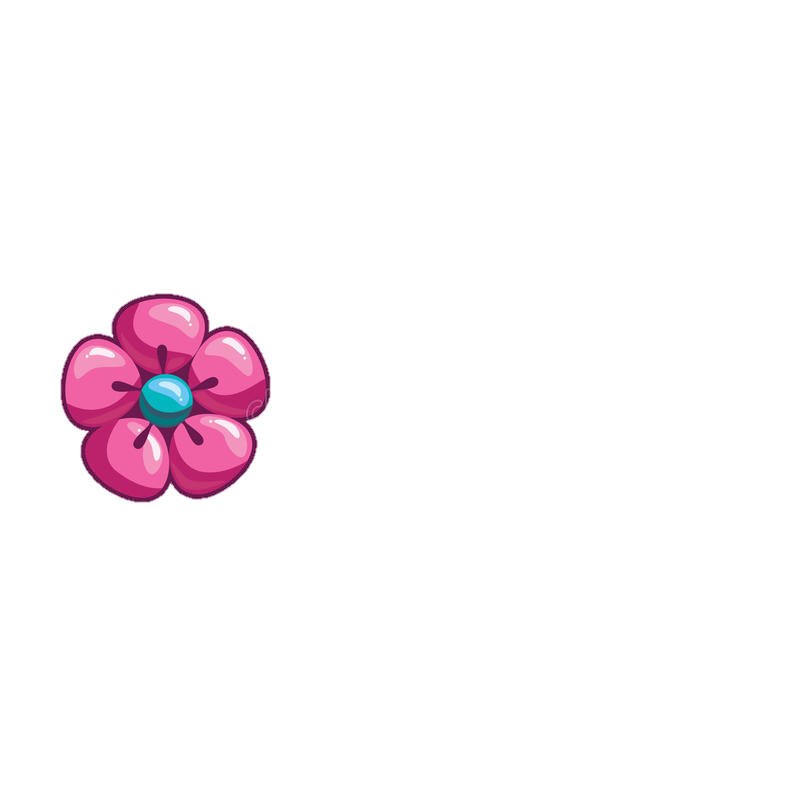 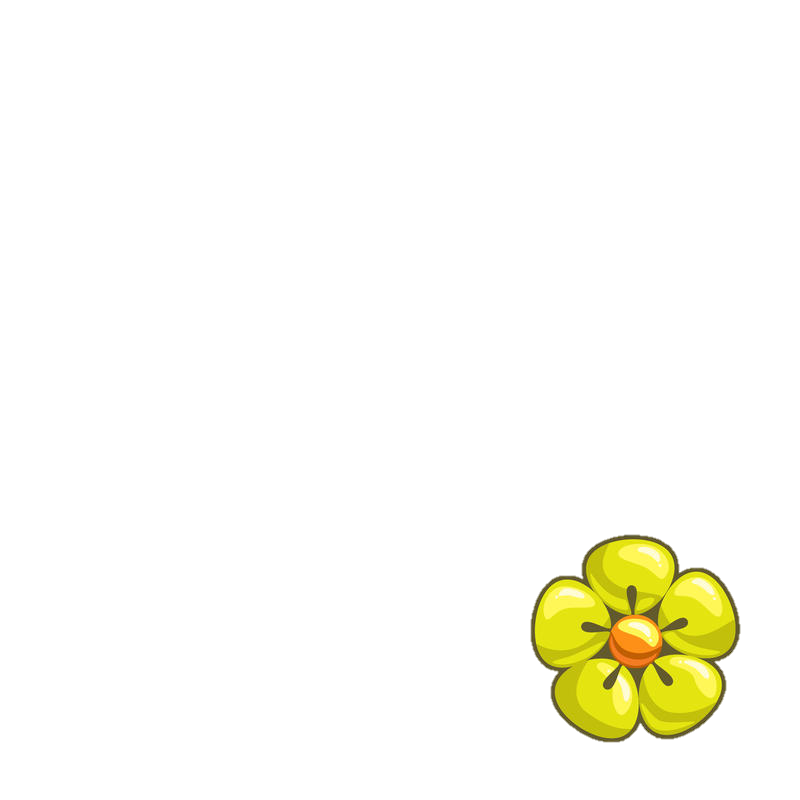 Hoa chăm chỉ
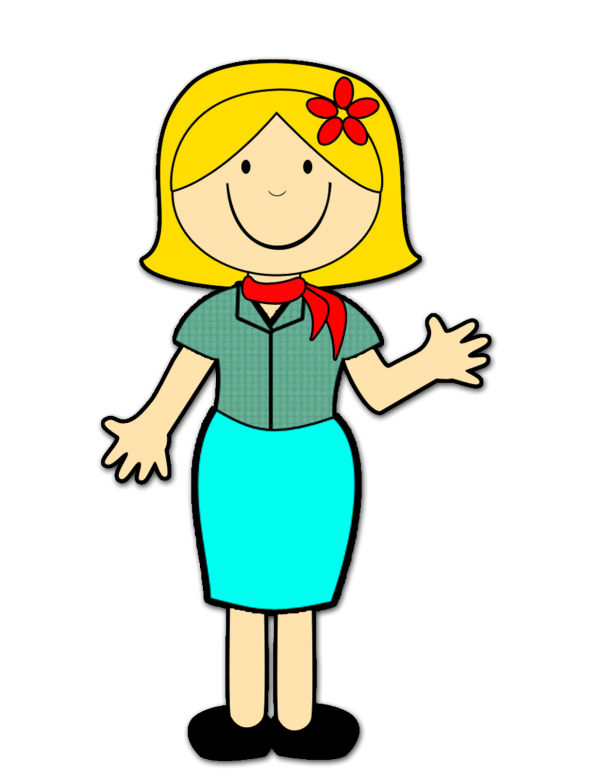 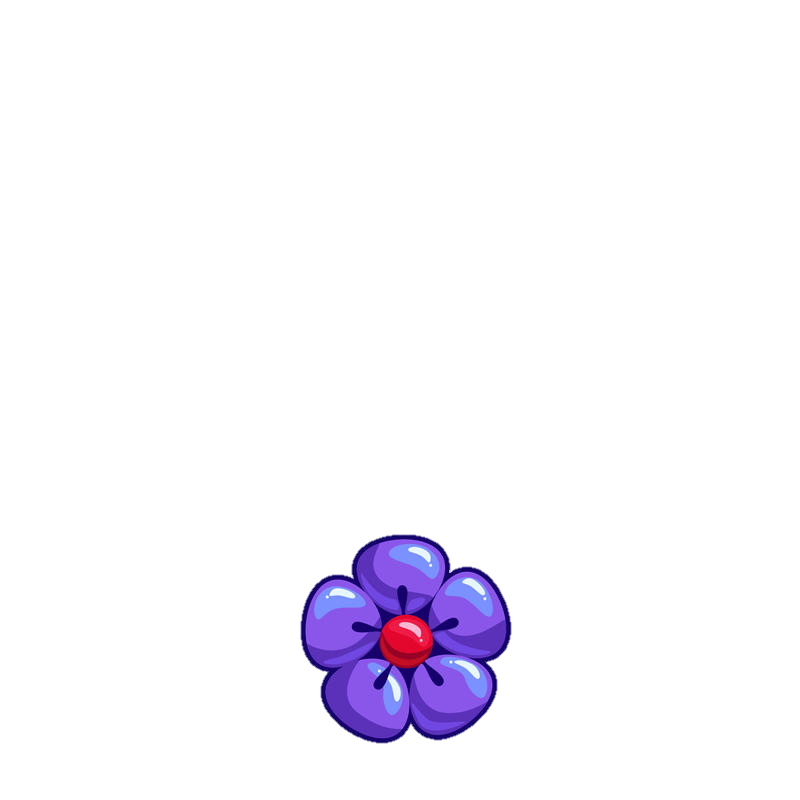 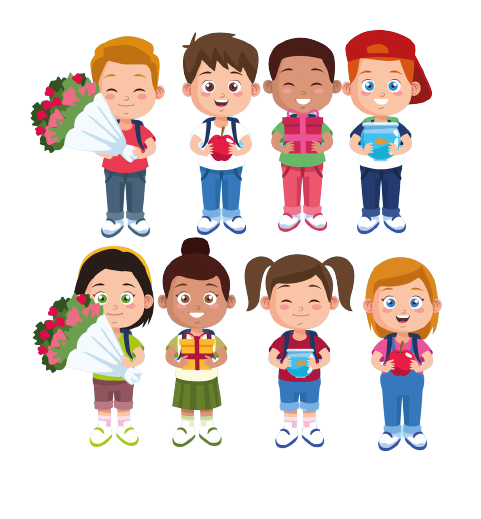 [Speaker Notes: Click vào hoa để tới câu hỏi. Tại slide câu hỏi, click vào hoa để quay về
Click vào nền hoặc nhấn enter để ra hình ảnh các bạn nhỏ tặng quà cô ngày 20/11
Click vào hình 4 bạn nhỏ để tới bài học]
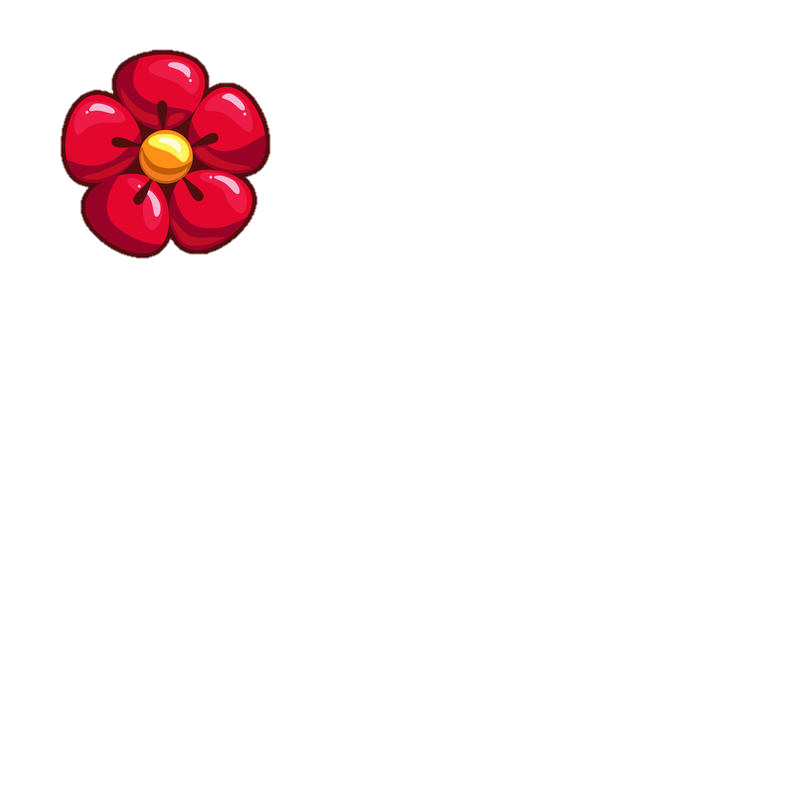 Để gõ được tiếng Việt trên máy tính, em cần phần mềm hỗ trợ nào?
A. Unikey
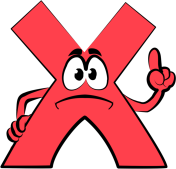 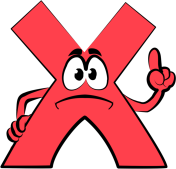 B. EVkey
C. Vietkey
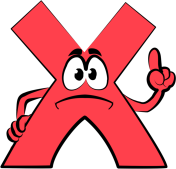 D. Tất cả các đáp án trên đều đúng
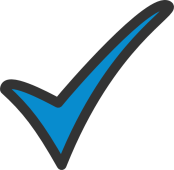 [Speaker Notes: CLICK VÀO A B C ĐỂ RA ĐÁP ÁN ĐÚNG SAI]
Em hãy lựa chọn đáp án sai?
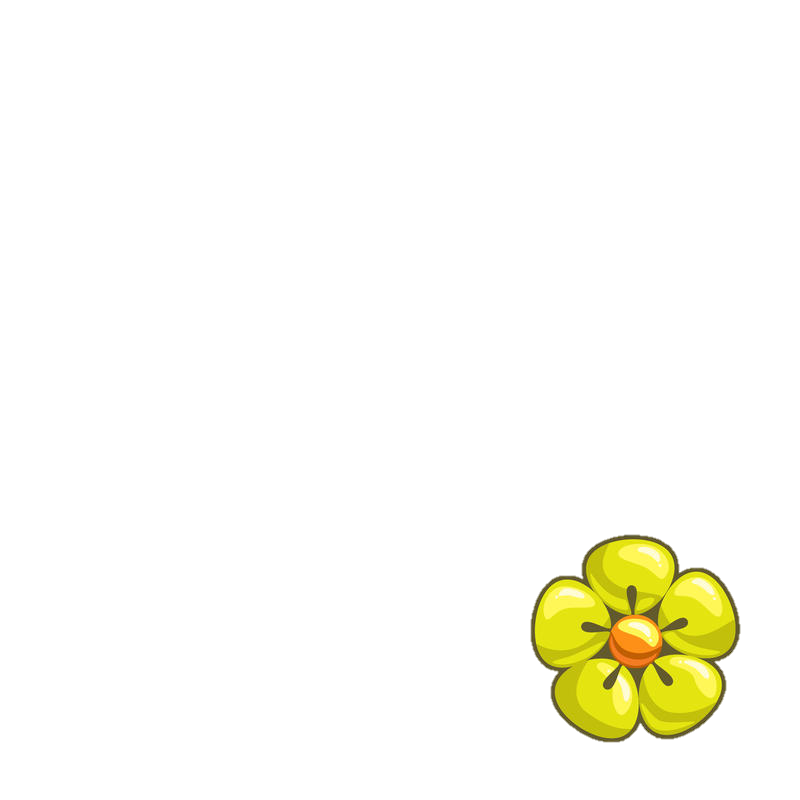 A.  Để gõ được văn bản tiếng Việt, cần có phần mềm gõ tiếng Việt
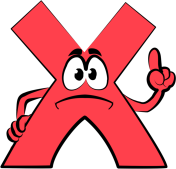 B.  Có hai kiểu gõ tiếng Việt là Telex và VNI
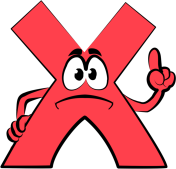 D. Unikey không phải là phần mềm hỗ trợ gõ tiếng Việt
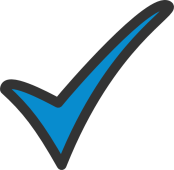 D.  Tất cả các phương án trên.
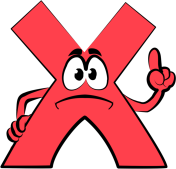 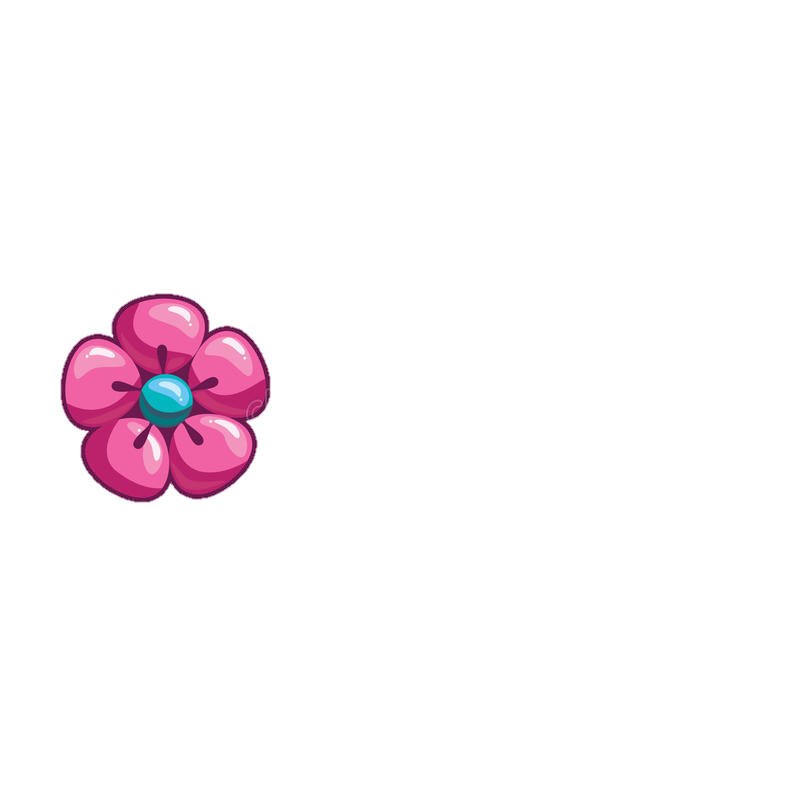 Để có từ quê hương, em gõ như thế nào theo kiểu Telex?
A. quee huong.
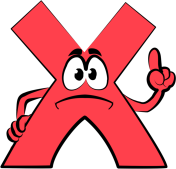 B. quee huwowng.
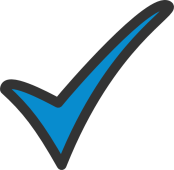 C. que huwowng.
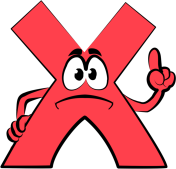 D. Tất cả các đáp án trên đều sai
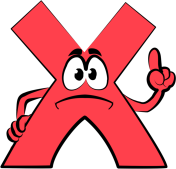 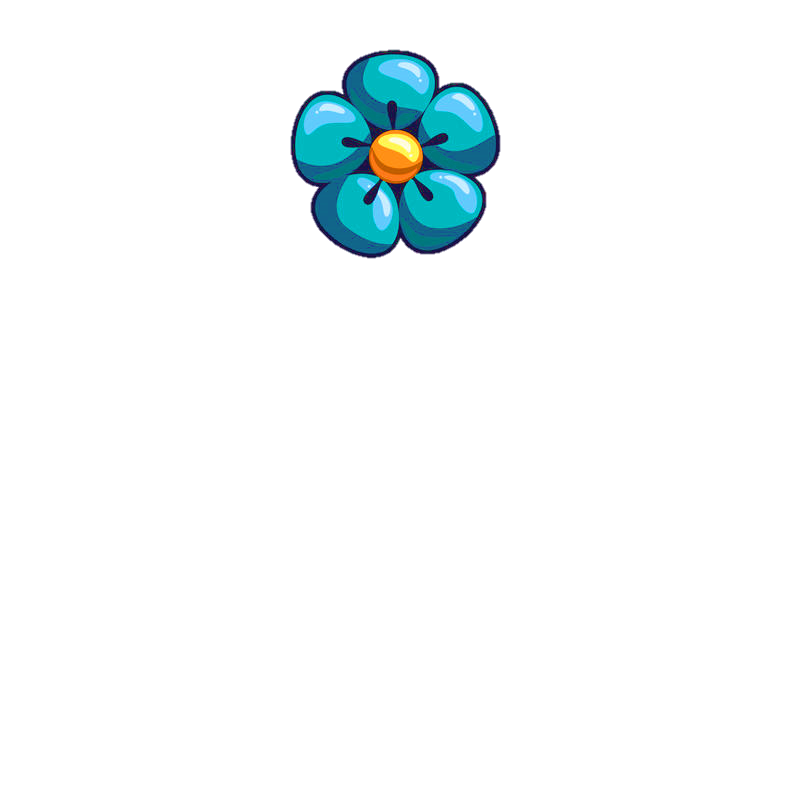 Để có từ khiêm tốn, em sẽ gõ như thế nào theo kiểu Telex?
A. khiem toonr
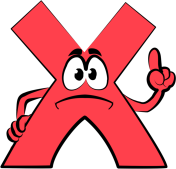 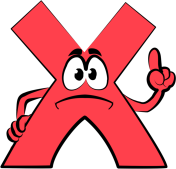 B. khieem toonr
C. khieem toonf
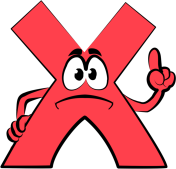 D.  khieem toons
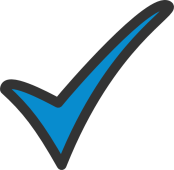 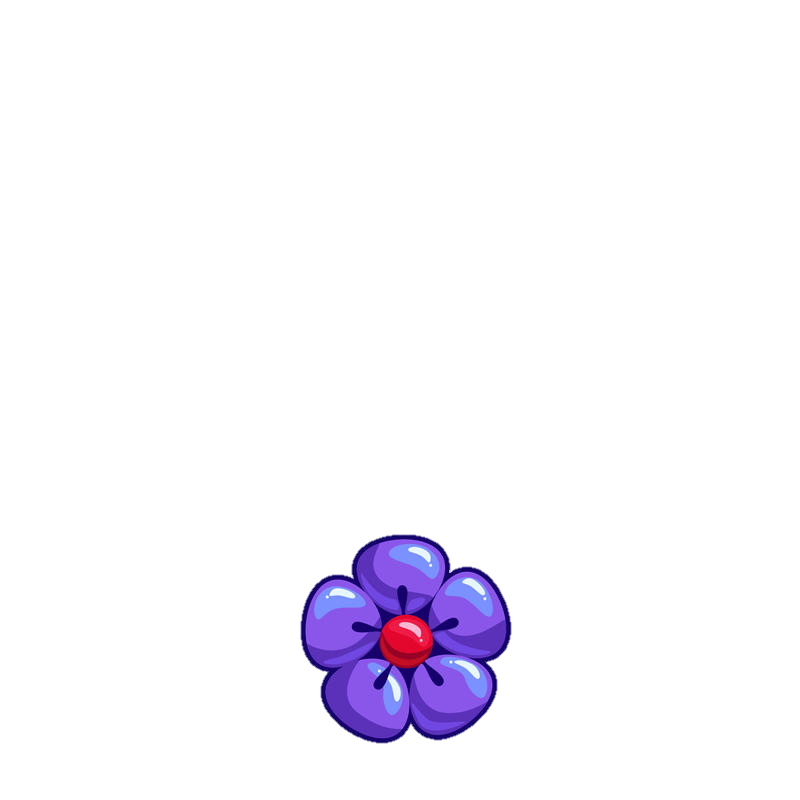 Đâu không phải là kiểu gõ tiếng Việt?
A. Telex
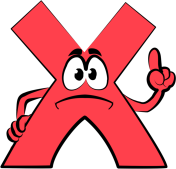 B. VNI
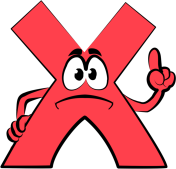 C. Powerpoint
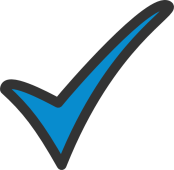 D.Tất cả các đáp án trên
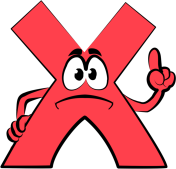 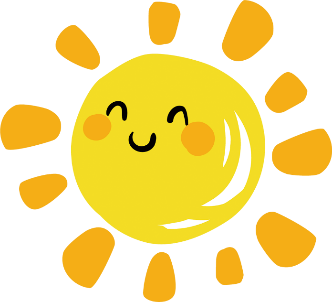 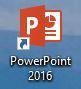 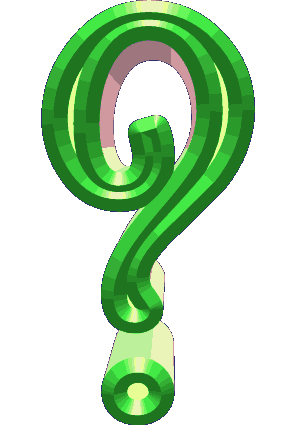 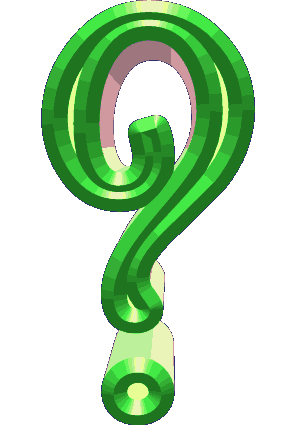 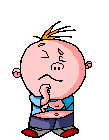 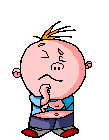 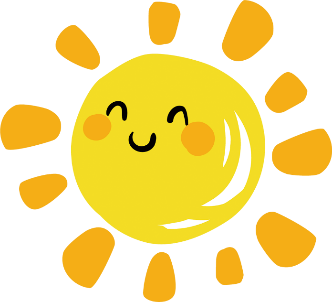 CHỦ ĐỀ 5: ỨNG DỤNG TIN HỌC
TẠO BÀI TRÌNH CHIẾU ( tiết 2)
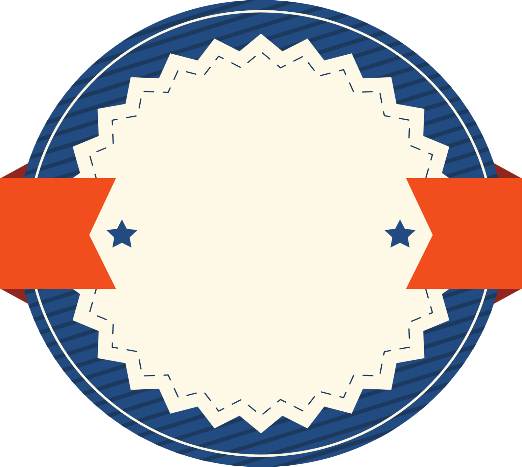 Bài 7
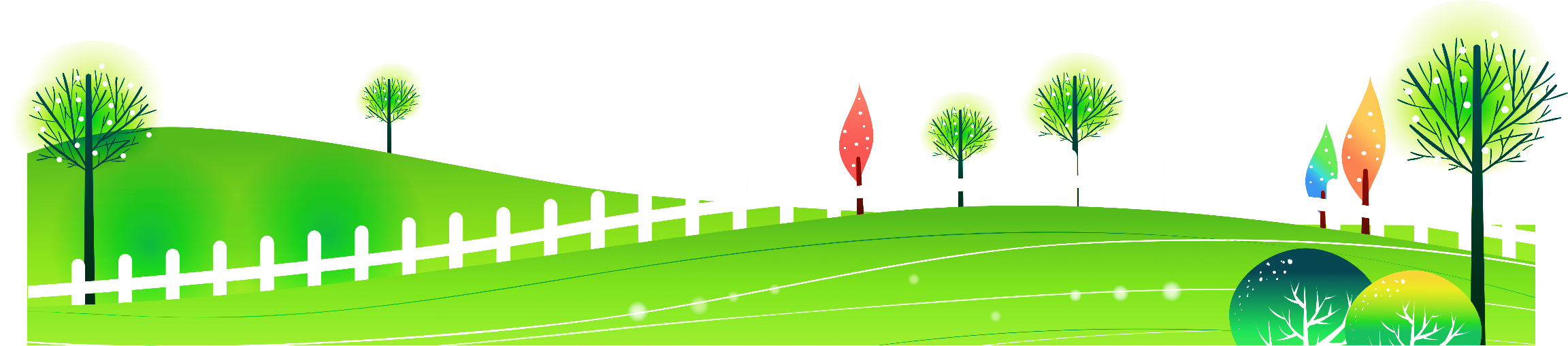 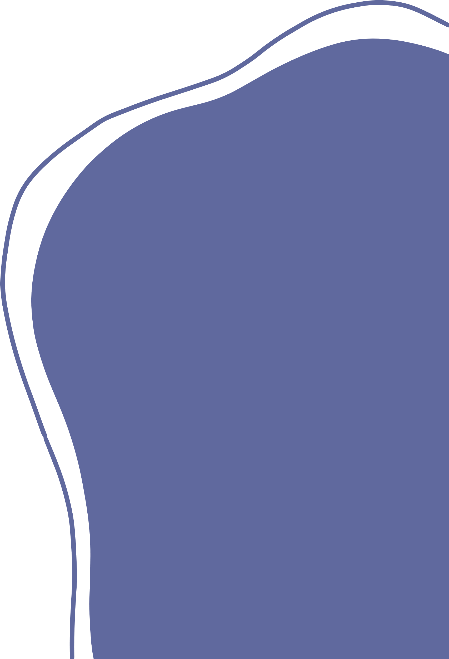 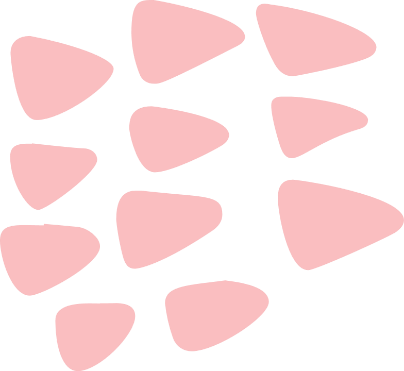 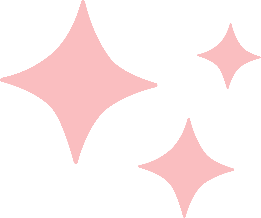 NỘI DUNG BÀI HỌC
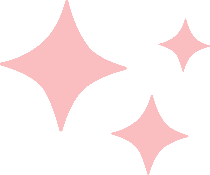 Thực hành tạo văn bản trên trang chiếu
1
2
Luyện tập trên Quizizz
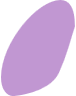 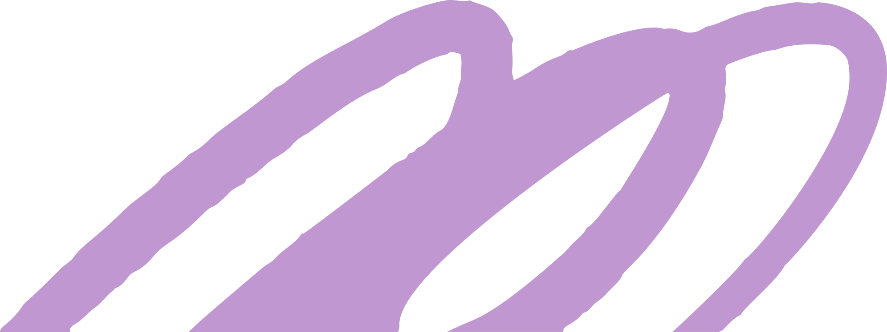 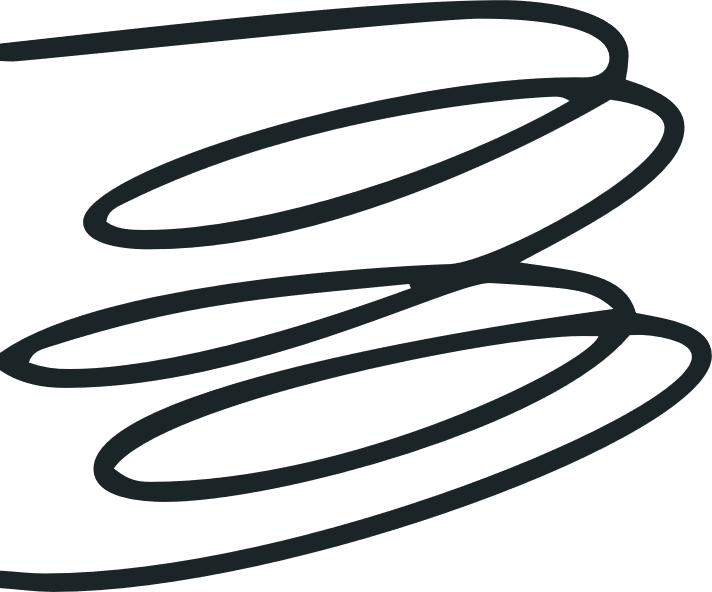 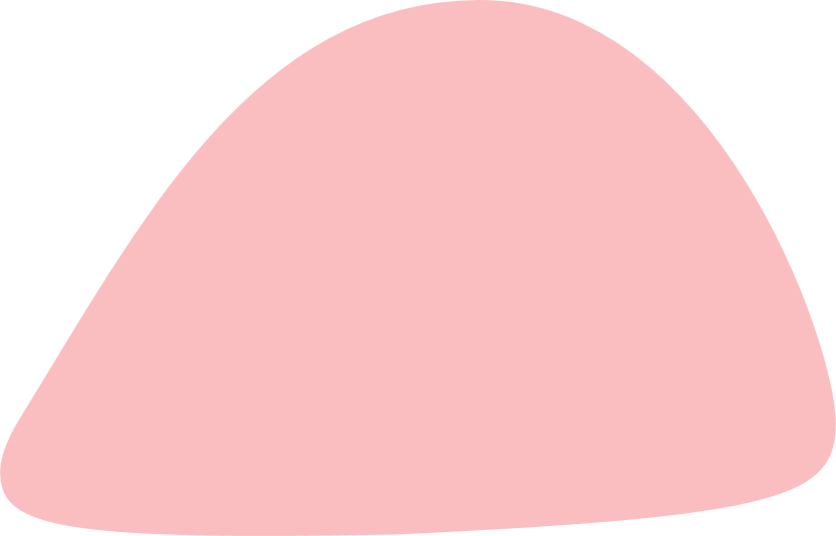 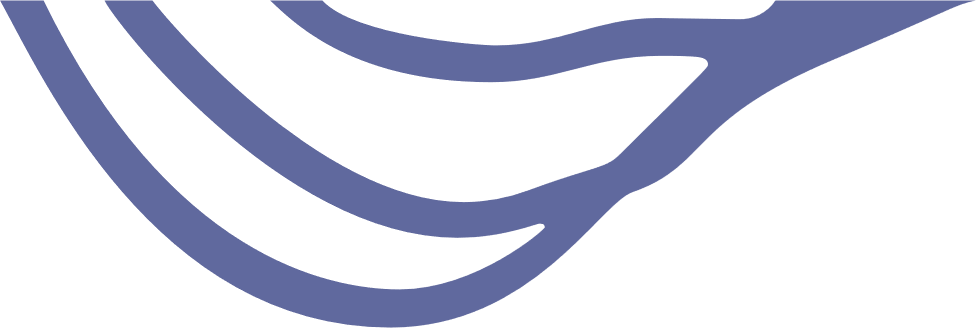 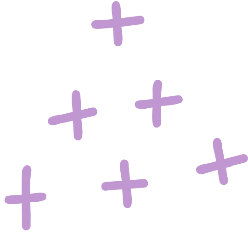 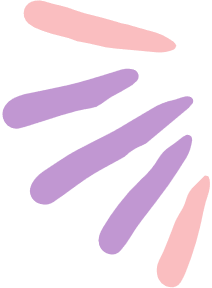 PHẦN 1.
THỰC HÀNH TẠO VĂN BẢN TRÊN TRANG CHIẾU.
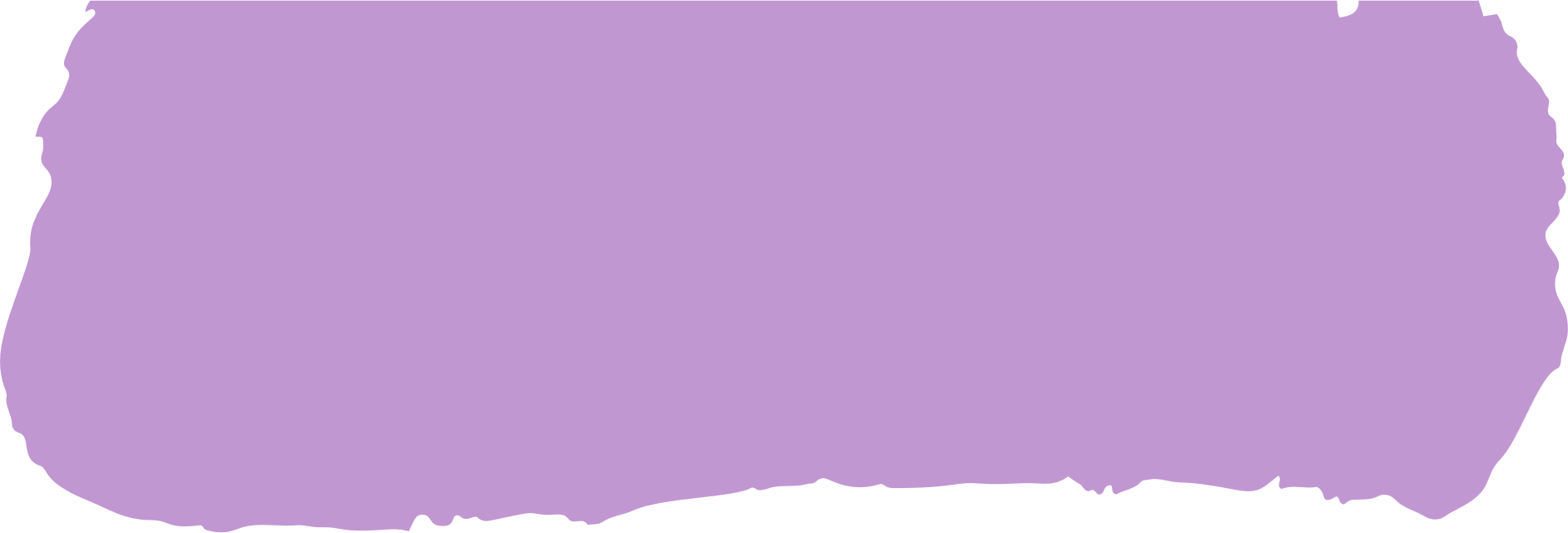 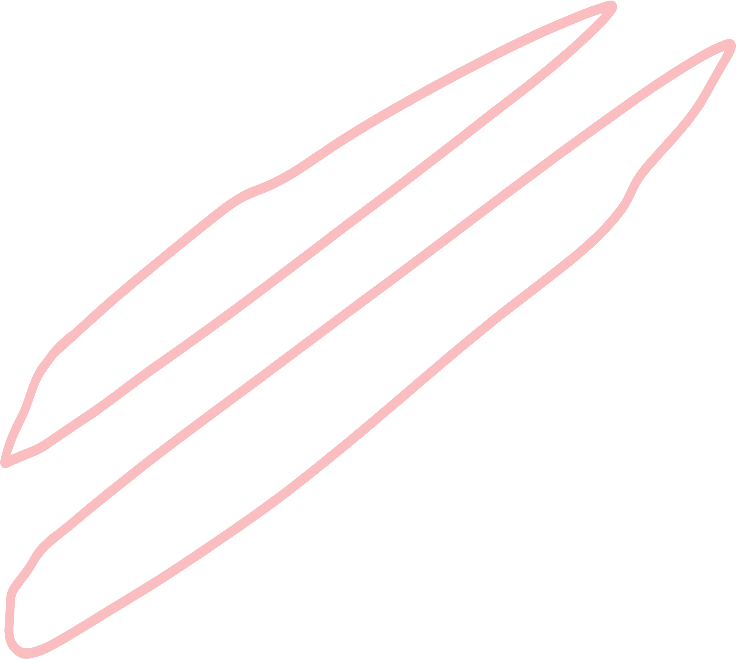 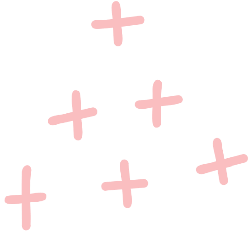 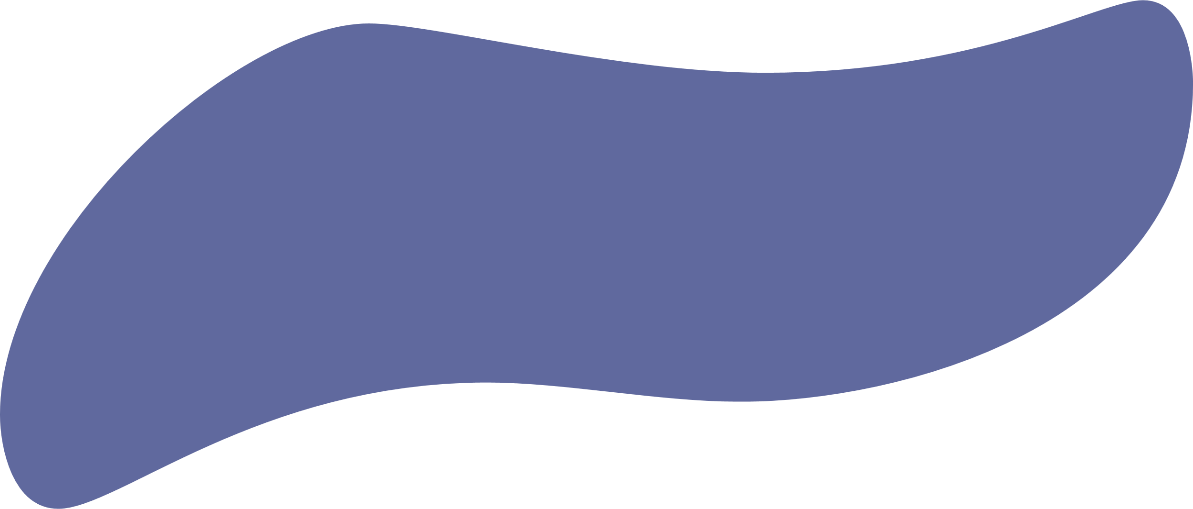 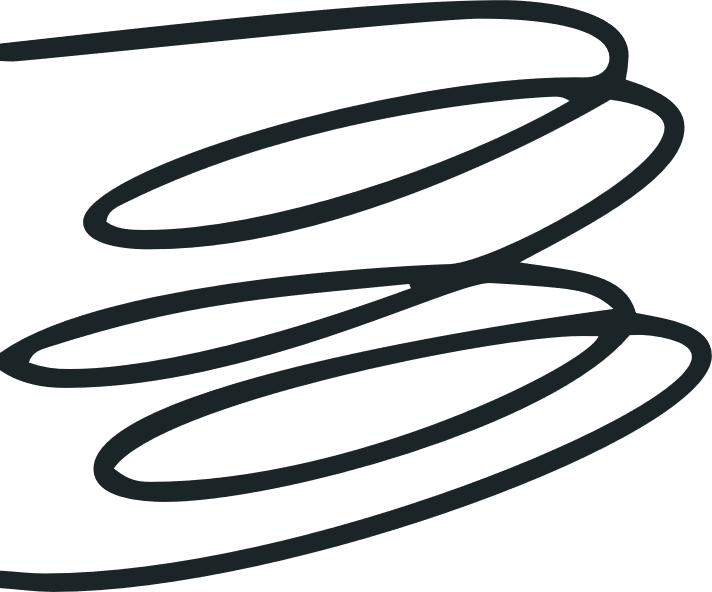 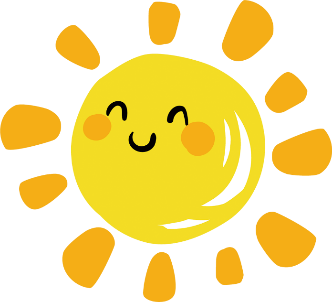 Cách để lưu bài trình chiếu?
Cách đưa hình ảnh vào một trang chiếu???
Cách thêm một trang chiếu mới ???
Cách khởi động phần mềm Powerpoint???
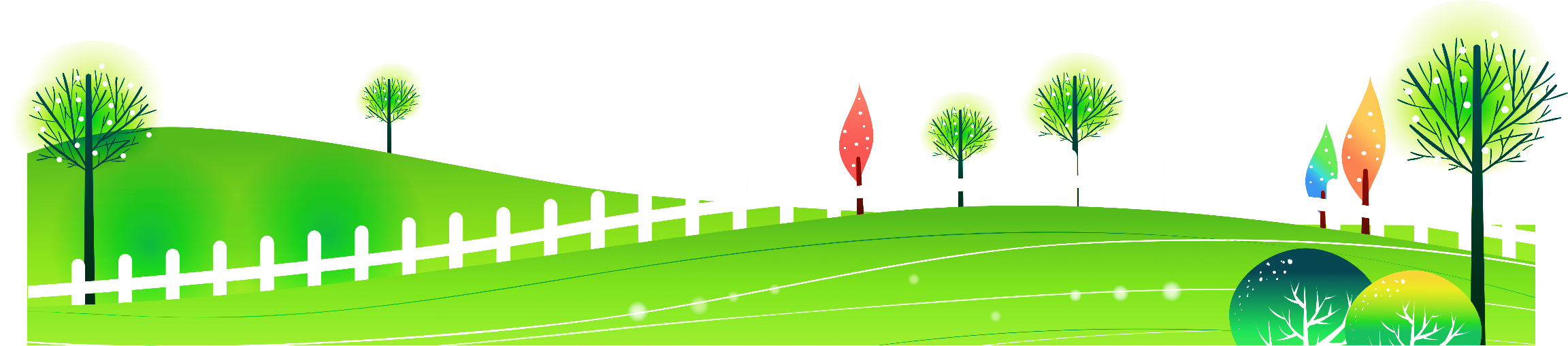 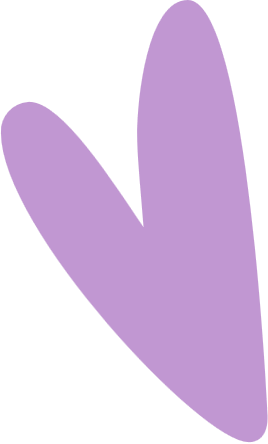 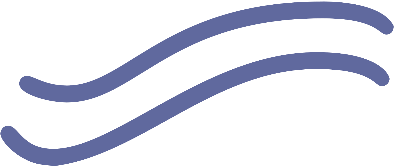 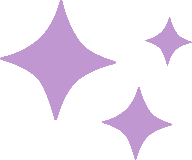 Quan sát hai trang trình chiếu sau và so sánh nội dung trình chiếu nào rõ nghĩa hơn?
Canh dep que huong
Cảnh đẹp quê hương
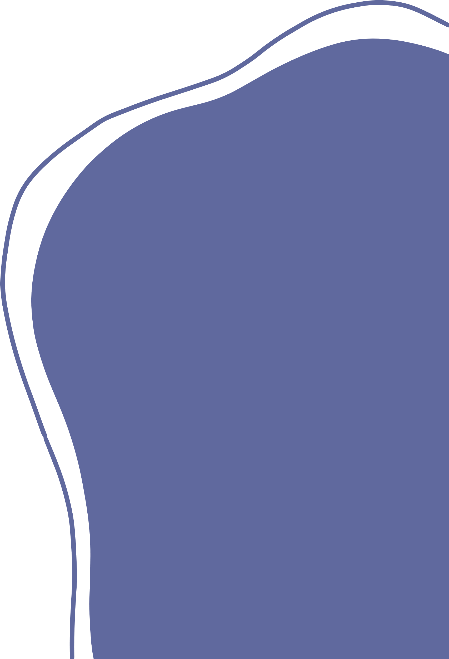 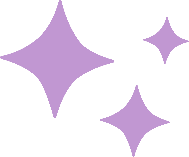 a
b
Hình 24. Nội dung trên hai trang trình chiếu
Nội dung của trang trình chiếu b rõ nghĩa hơn
Để gõ được Tiếng Việt trên máy tính, em cần có phần mềm nào hỗ trợ?
(Thảo luận nhóm đôi)
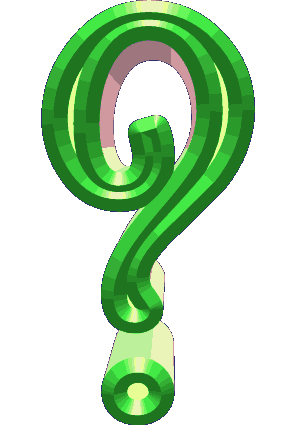 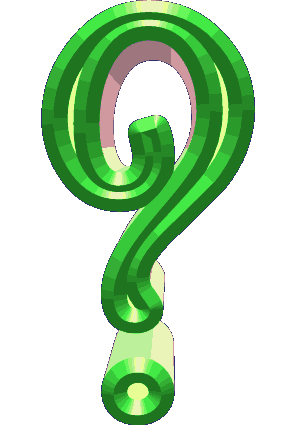 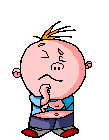 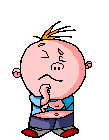 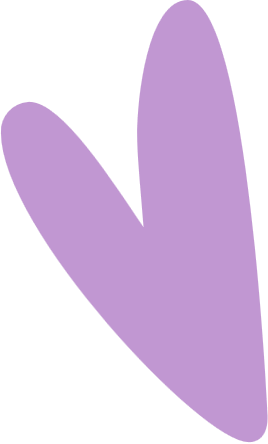 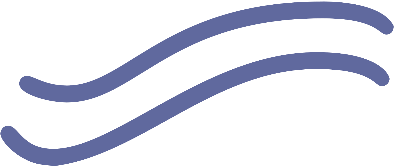 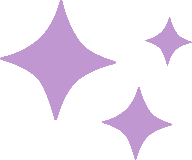 Một số phần mềm hỗ trợ gõ tiếng Việt
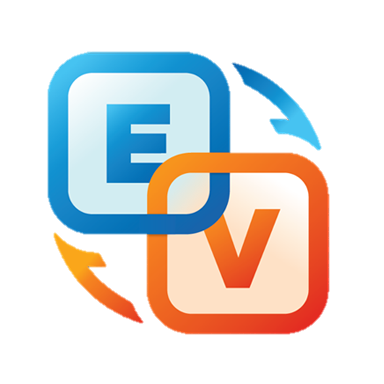 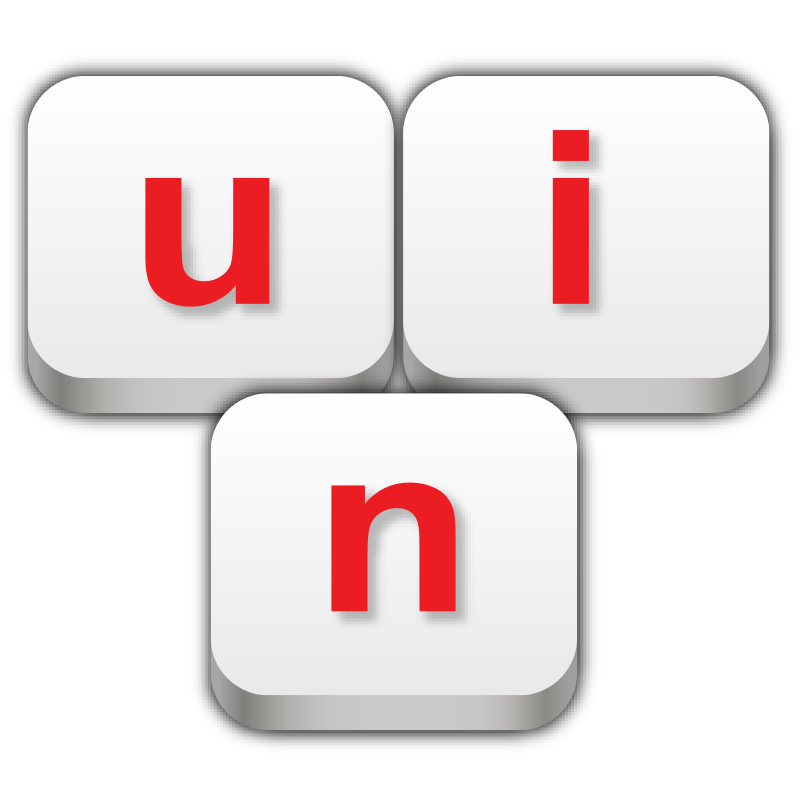 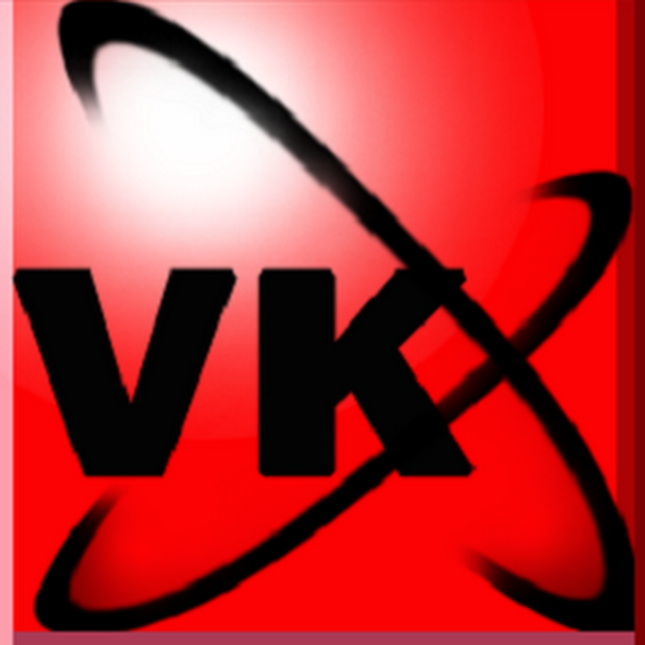 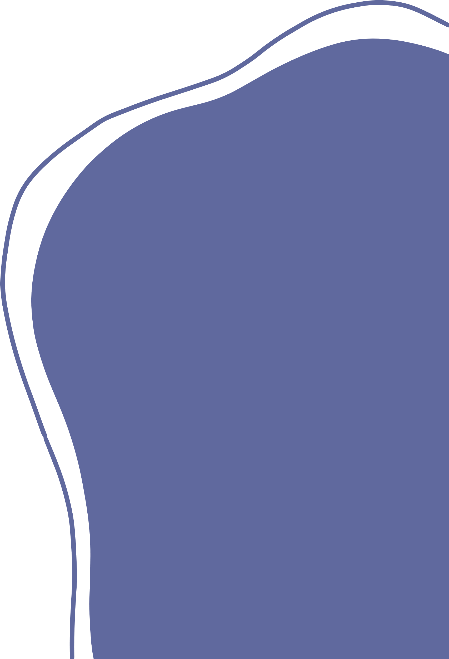 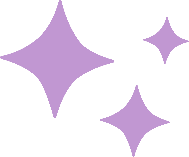 Unikey
Vietkey
EVkey
Bằng hiểu biết của mình, bạn nào nêu cho cô quy tắc gõ tiếng Việt?
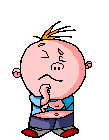 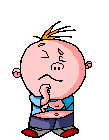 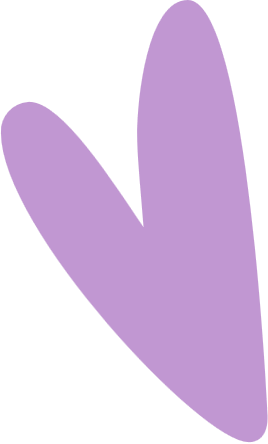 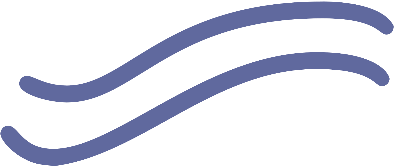 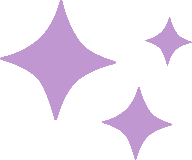 Các kiểu gõ tiếng Việt
Kiểu gõ telex:
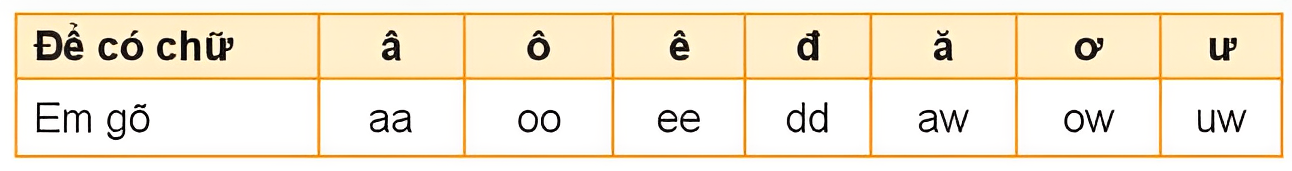 Bảng 1. Gõ chữ tiếng Việt kiểu telex
Ví dụ: Để gõ từ “đi chơi” em gõ “ddi chowi”
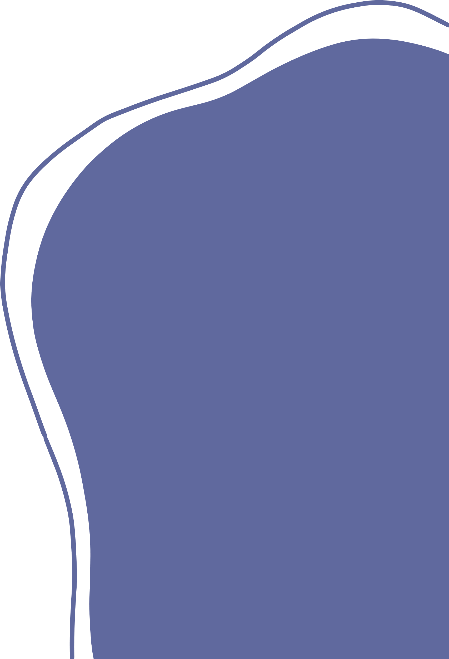 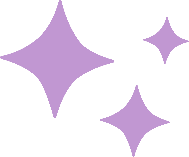 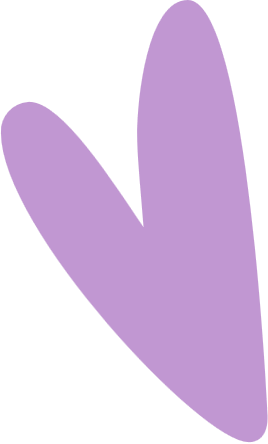 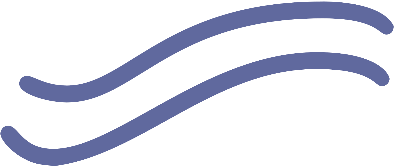 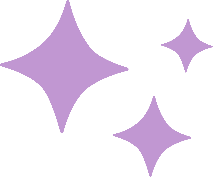 Các kiểu gõ tiếng Việt
Gõ tiếng Việt kiểu VNI:
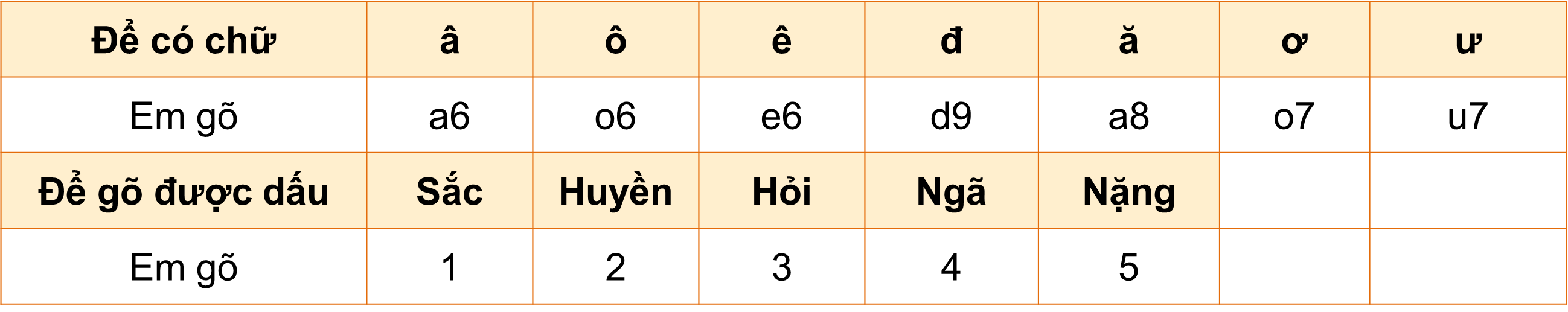 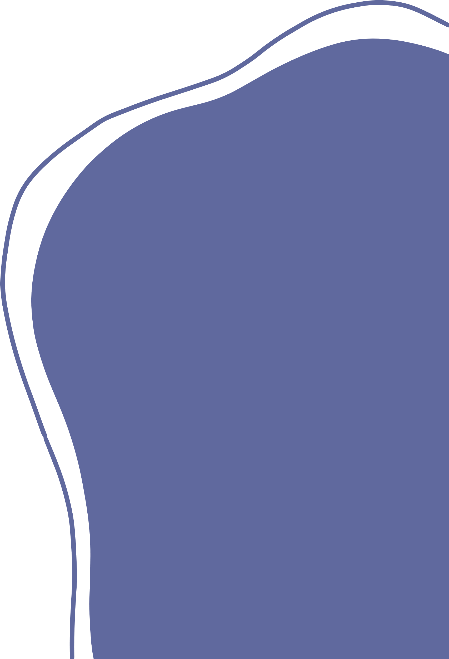 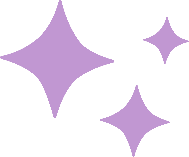 Bảng 3. Gõ chữ và thanh trong tiếng Việt kiểu VNI
LƯU Ý
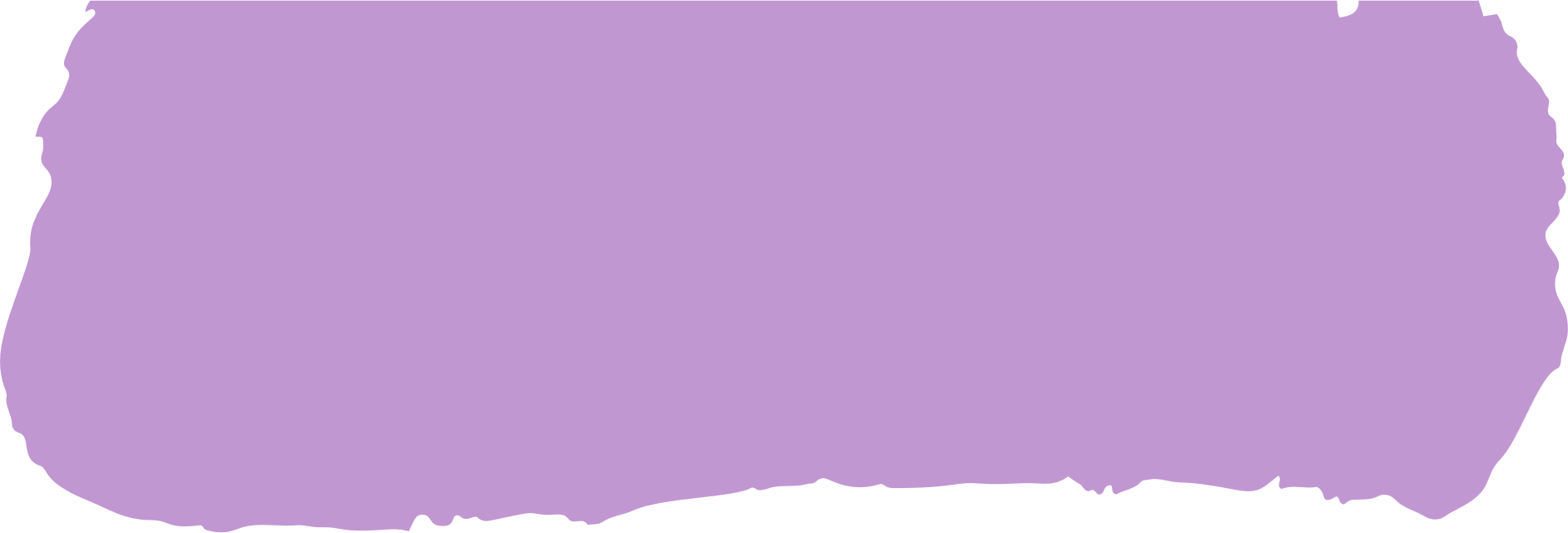 Khi em gõ với bảng hỗ trợ gõ tiếng Việt Telex: 
Khi gõ dấu thanh tiếng Việt, em có thể gõ phím dấu thanh ở cuối từ. Ví dụ: Quee huowng laf chumf khees ngotj
Để gõ chữ hoa, em nhấn giữ phím Shift đồng thời gõ phím chữ.
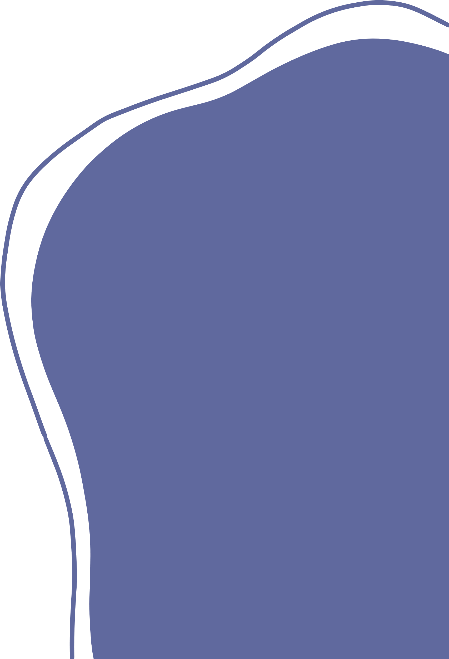 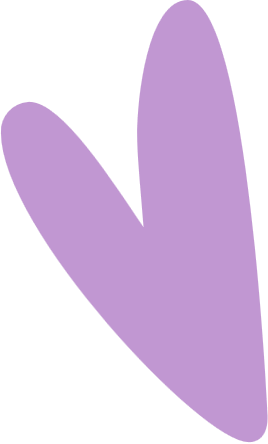 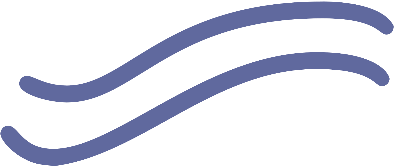 HỘP KIẾN THỨC
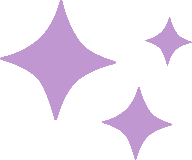 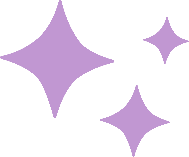 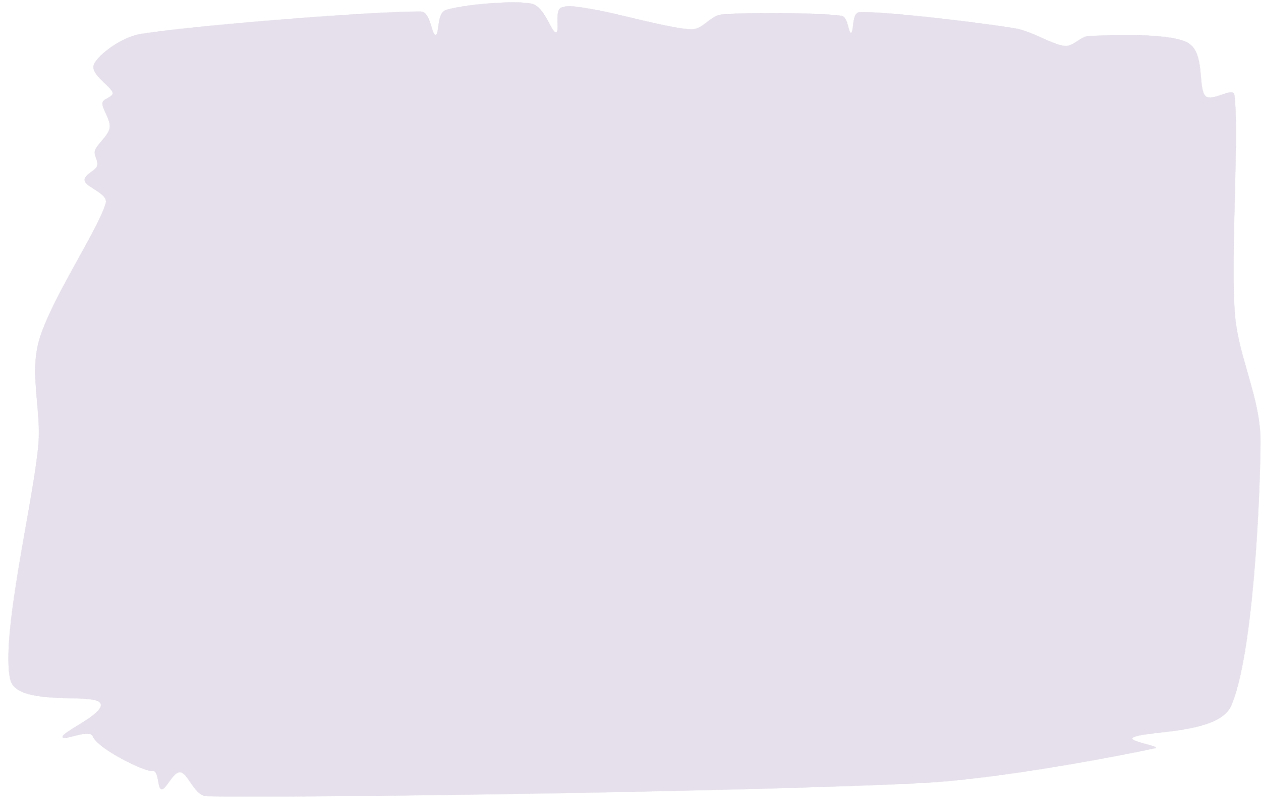 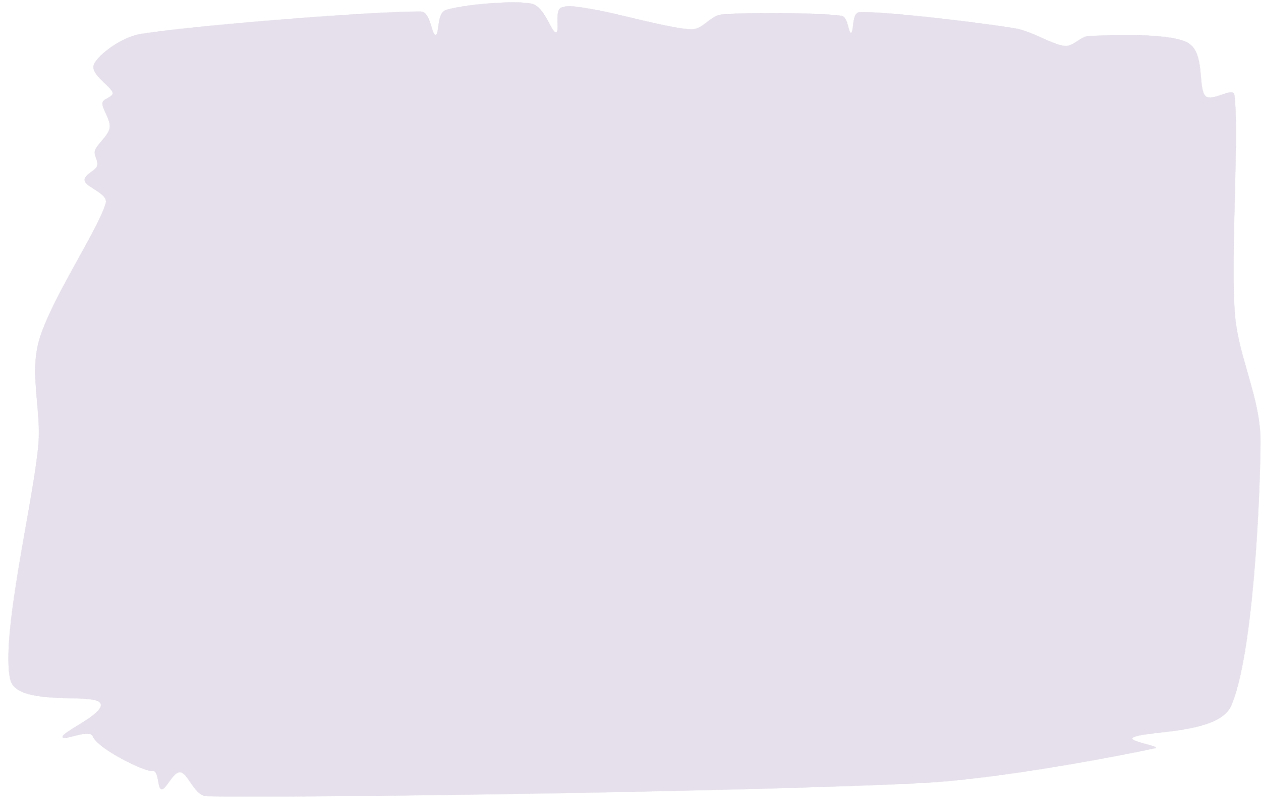 Có hai kiểu gõ tiếng Việt phổ biến là TELEX và VNI
Để gõ được văn bản tiếng Việt cần có phần mềm gõ tiếng Việt
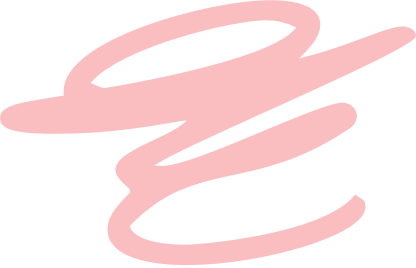 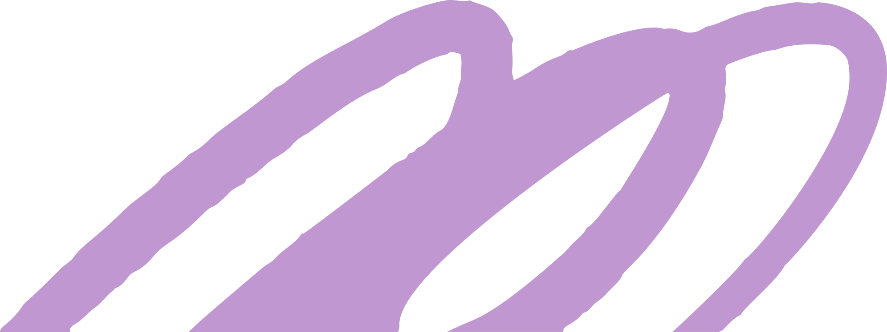 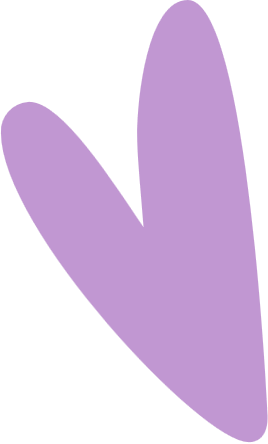 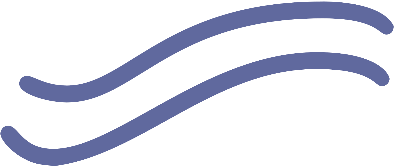 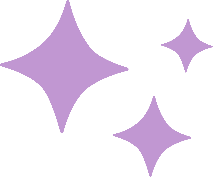 BÀI TẬP CỦNG CỐ TRÊN PLICKER
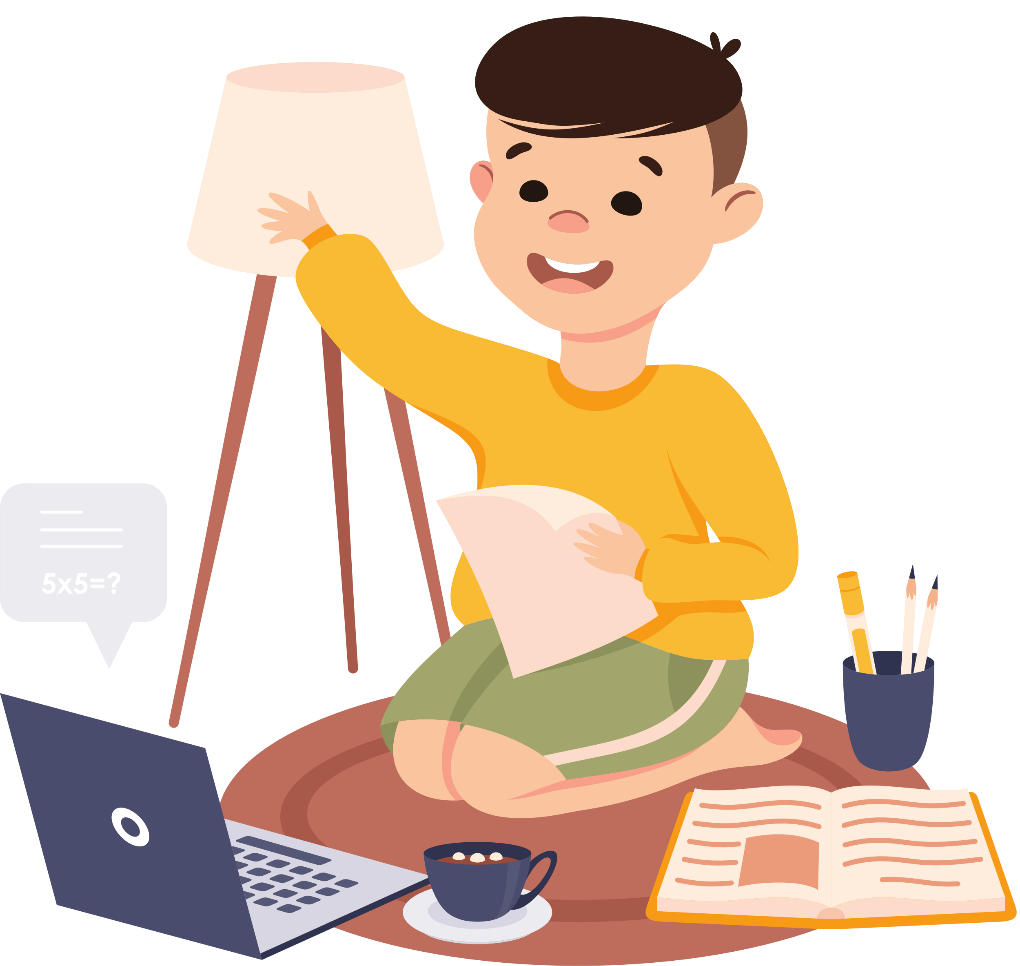 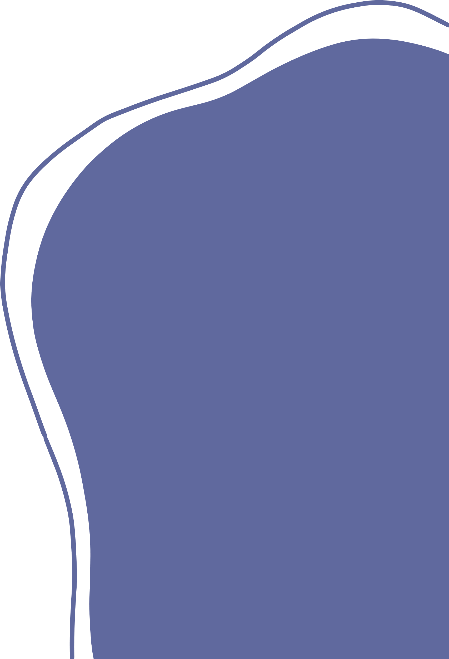 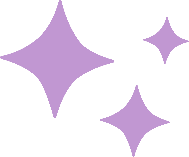 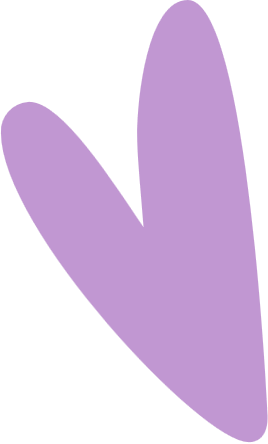 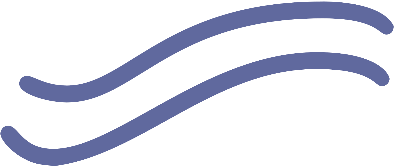 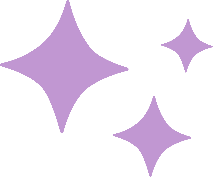 Trò chơi “Vua đánh máy”
Em hãy gõ câu ca dao (gõ có dấu) sau đây:
Hướng dẫn gõ:
Văn bản gõ:
Quê hương là chùm khế ngọt,
Cho con trèo hái mỗi ngày.
Quê hương là đường đi học,
Con về rợp bướm vàng bay.
Quee huowng laf chufm khees ngojt,
 Cho con trefo hasi mooxi ngafy.
 Quee huowng laf dduowng ddi hojc,
 Con veef rowpj buowms vanfg bay.
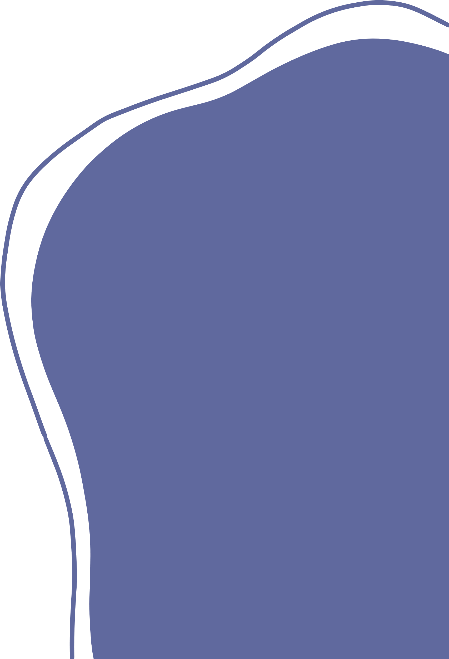 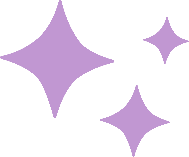 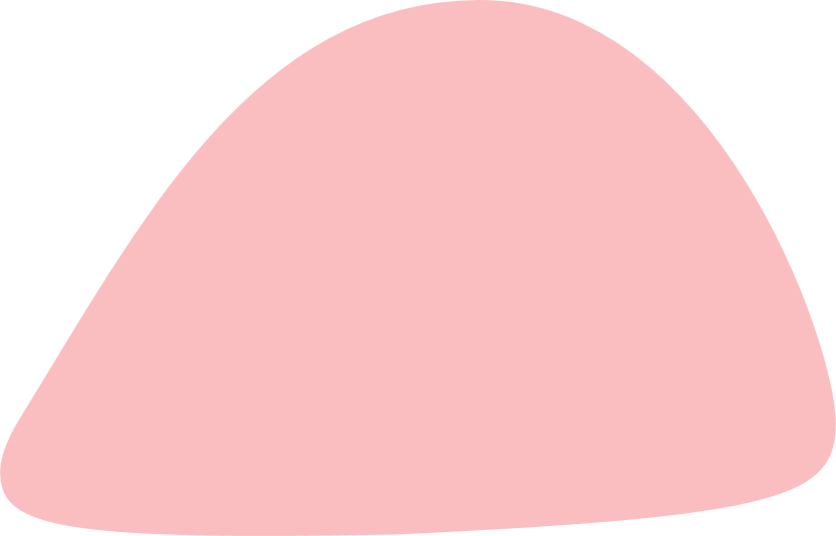 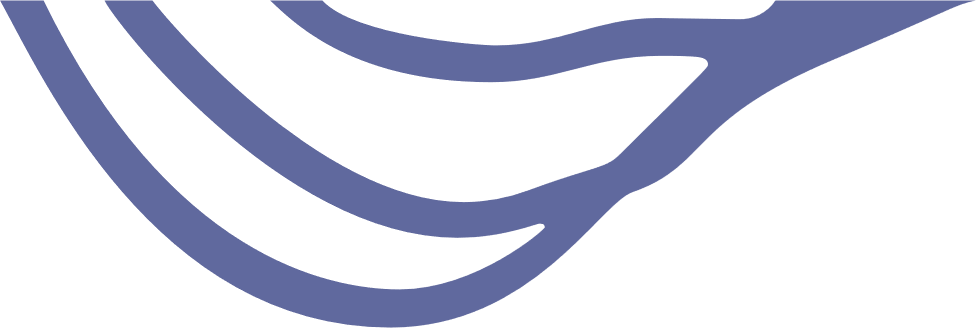 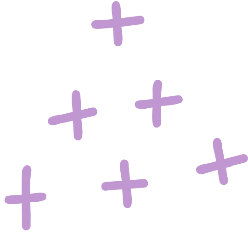 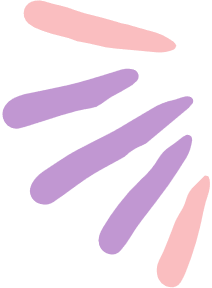 PHẦN 2.
THỰC HÀNH TẠO VĂN BẢN TRÊN TRANG CHIẾU
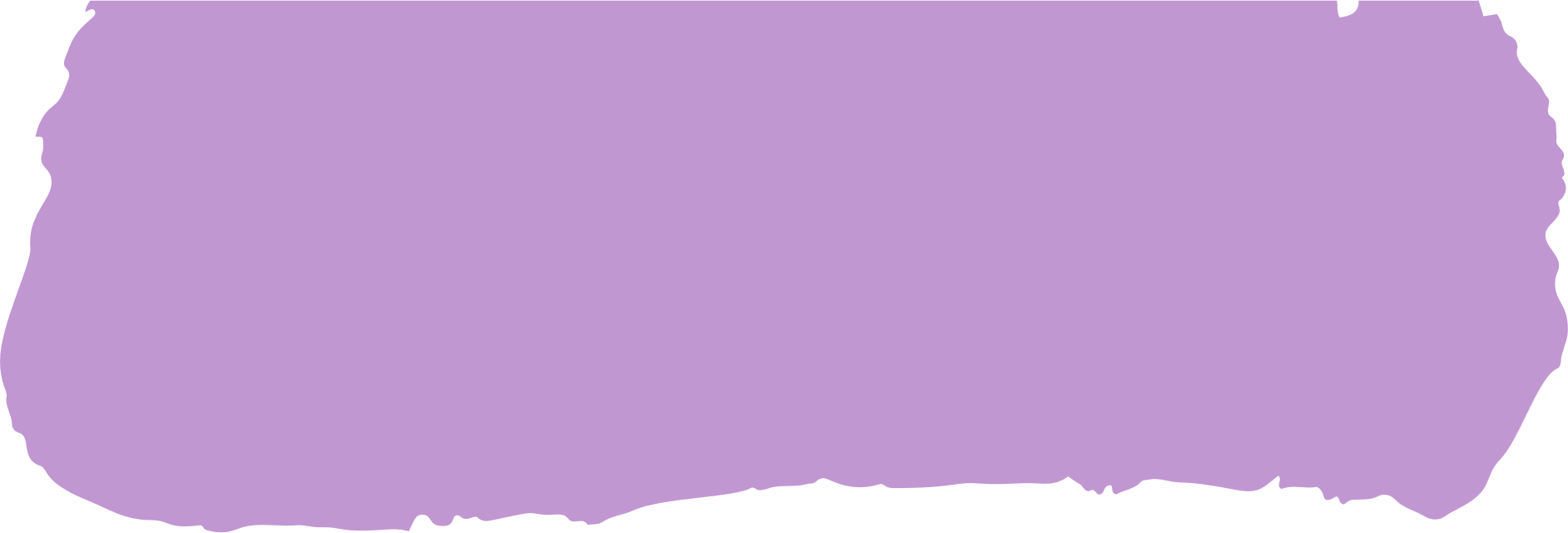 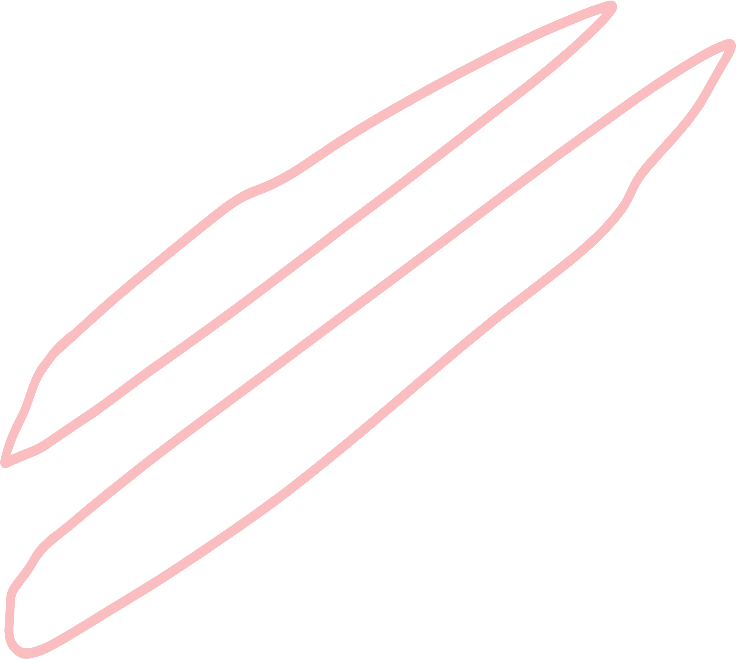 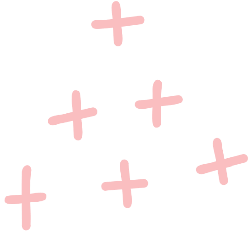 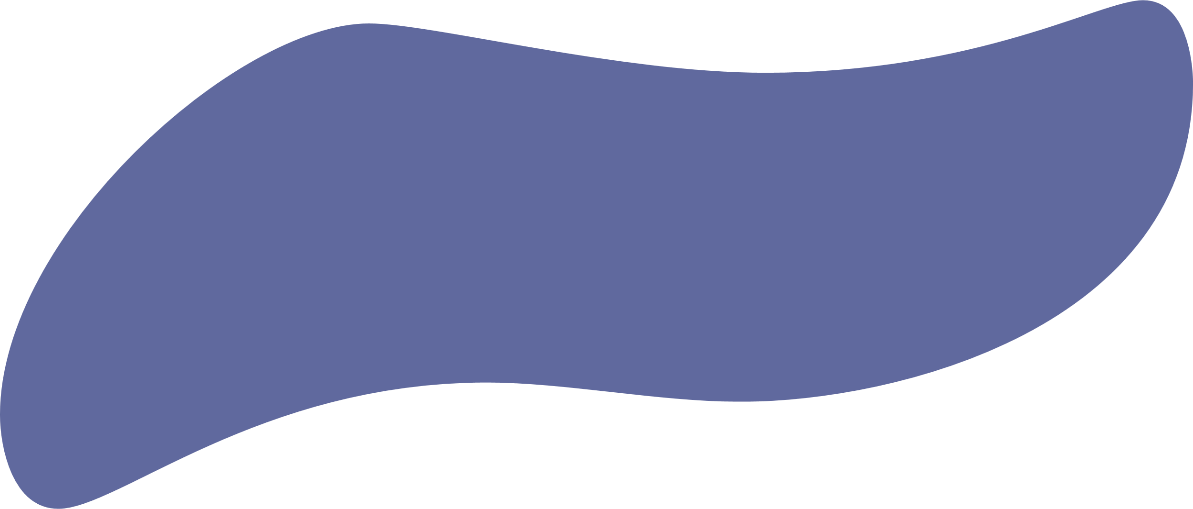 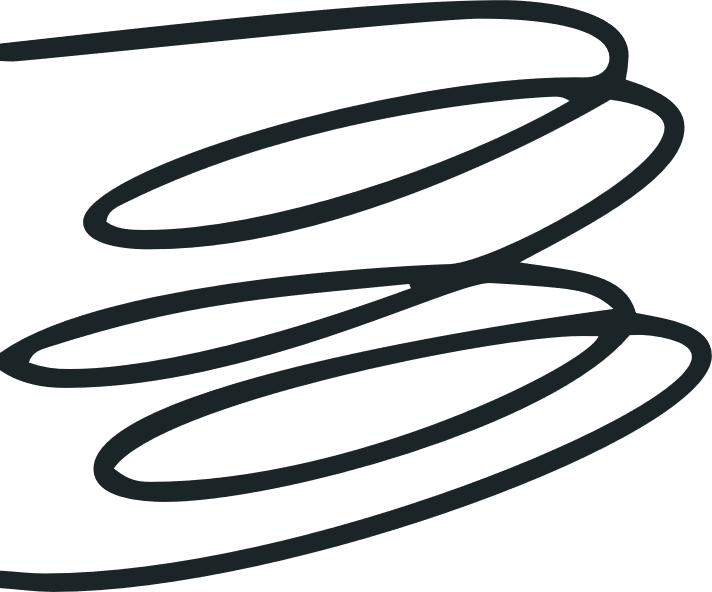 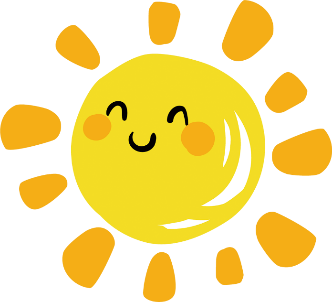 Cách để lưu bài trình chiếu?
Cách đưa hình ảnh vào một trang chiếu???
Cách thêm một trang chiếu mới ???
Cách khởi động phần mềm Powerpoint???
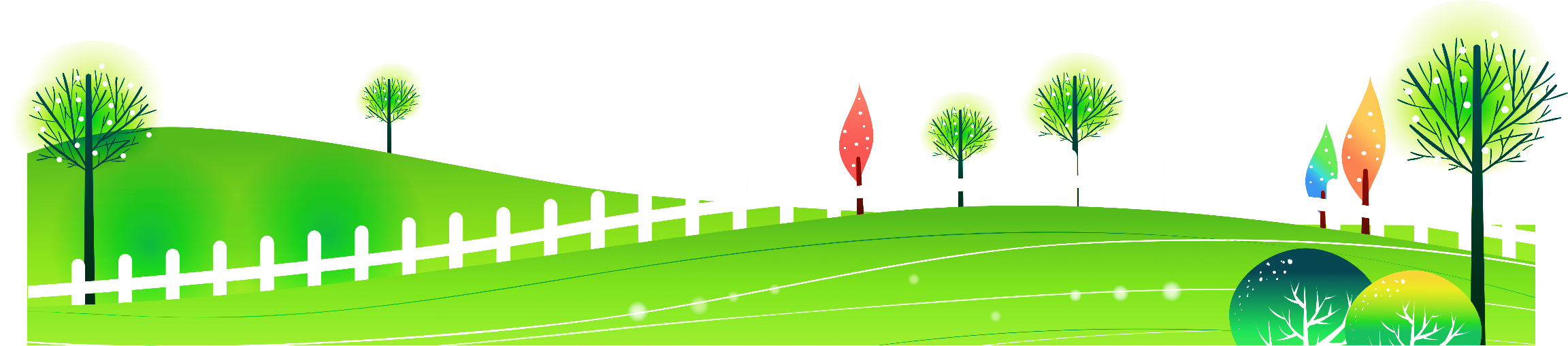 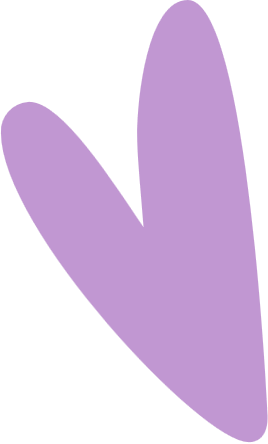 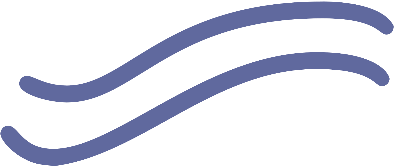 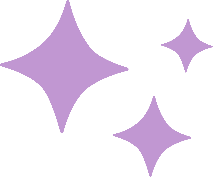 THỰC HIỆN NHIỆM VỤ
a. Tạo bài trình chiếu có chủ đề giới thiệu về cảnh đẹp địa phương em với gợi ý sau:
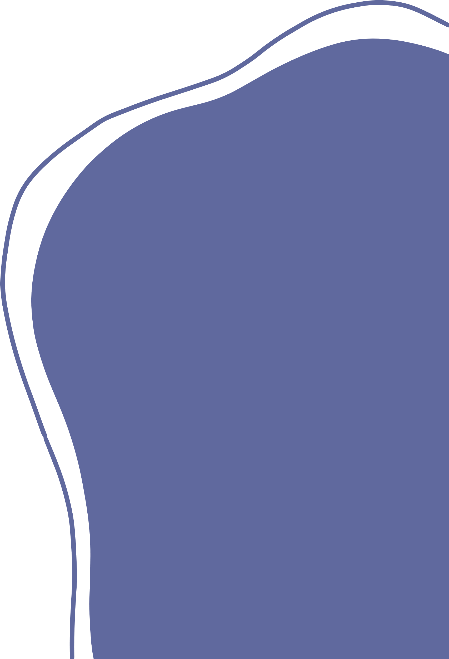 b. Lưu tệp trình chiếu vào thư mục mà em đã tạo ở bài 5 và thoát ra khỏi phần mềm
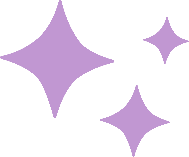 CỦNG CỐ KIẾN THỨC TRÊN Quizizz
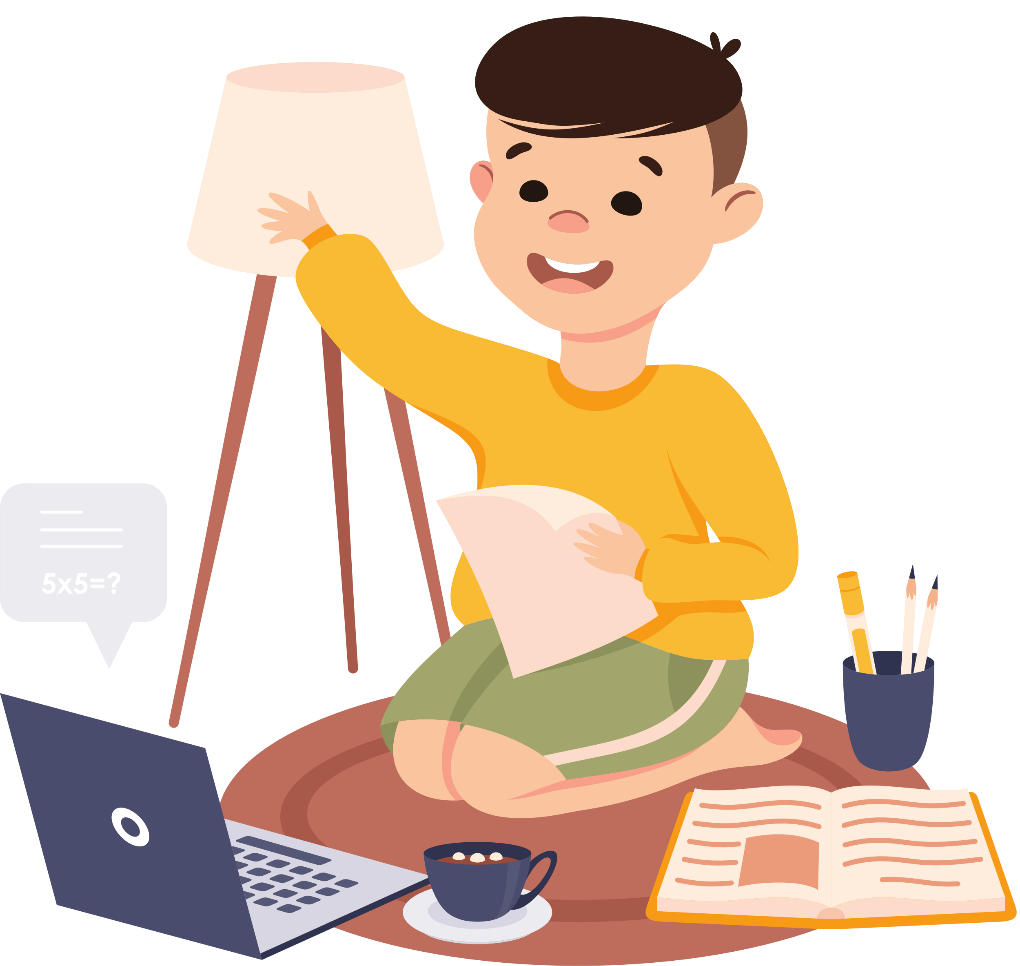 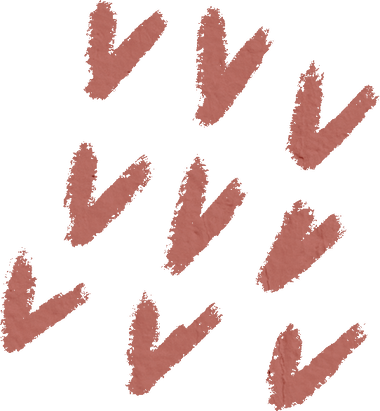 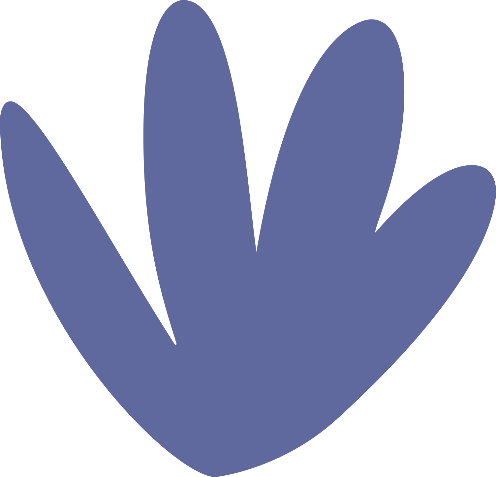 HƯỚNG DẪN VỀ NHÀ
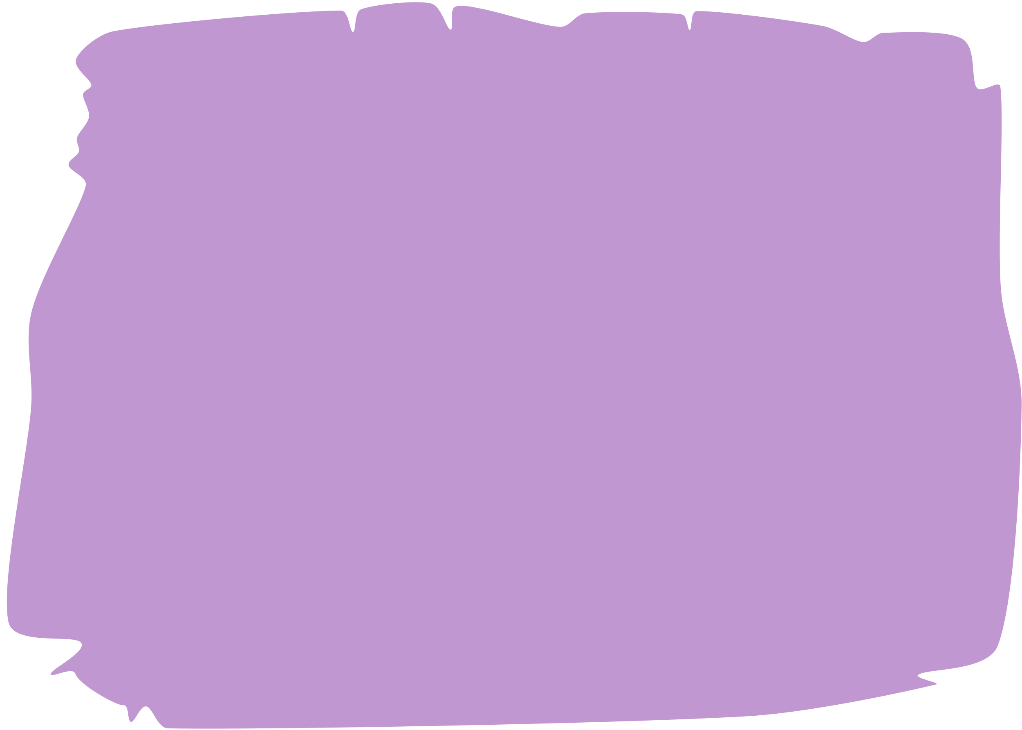 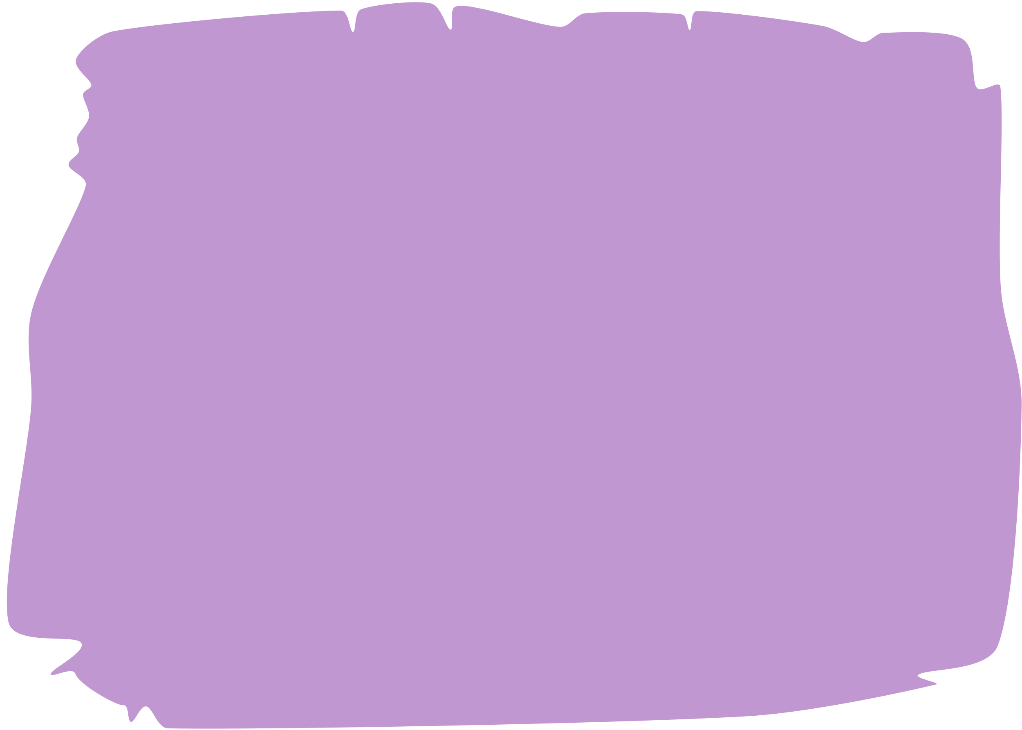 Chuẩn bị trước nội dung thực hành tiết sau.
Ôn tập lại nội dung chính bài học ngày hôm nay
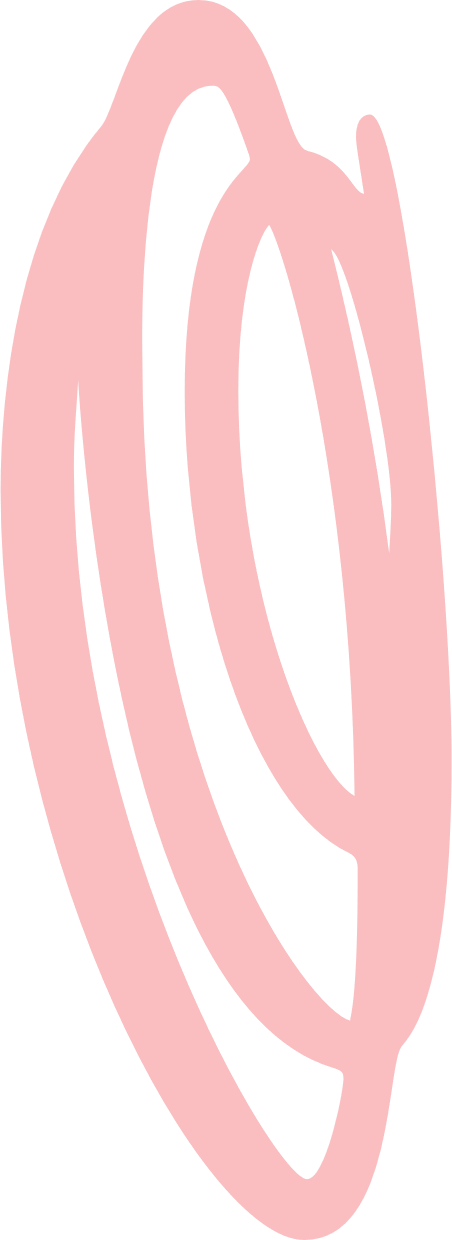 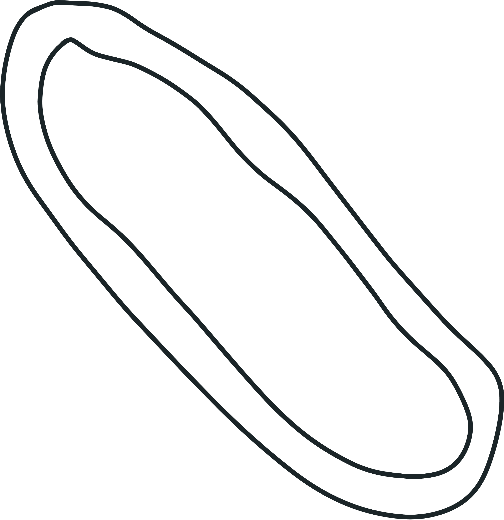